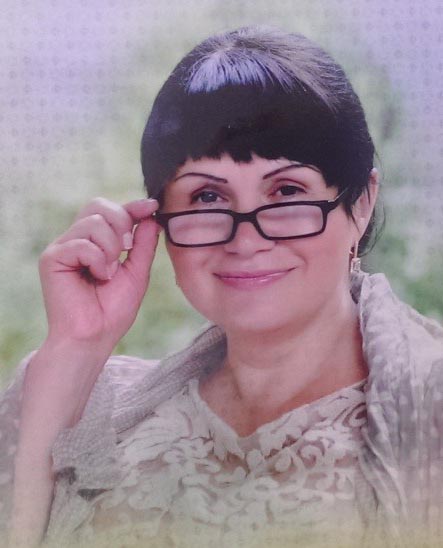 Гордій
Наталя Володимирівна
вчитель зарубіжної літератури
Тернопільської загальноосвітньої школи
 І-ІІІ ступенів №16 ім. Володимира Левицького
Тема досвіду
«Формування національної самоідентифікації школярів на уроках зарубіжної літератури шляхом використання інноваційних технологій»
Педагогічне кредо:
“Щоб мати право вчити інших, потрібно вчитися самому”.
Життєве кредо:
«… Важливо, щоб ти був готовий померти за свою країну, а ще важливіше, щоб ти був готовий прожити життя заради неї.»
 (Т.Рузвельт)
Завдання, які ставлю перед собою:
- формування в учнів національної свідомості і відповідальності за долю України;
- виховання любові до рідної землі, її історії;
- виховання громадянського обов’язку перед країною, суспільством;
- виховання бережливого ставлення до національного багатства країни, мови, культури, традицій;
- на прикладі класичних образів зарубіжної літератури формувати в учнів риси свідомого українця-патріота.
Модель учня-патріота
Патріот – той, хто любить свою батьківщину, відданий своєму народові, готовий для них на жертви й подвиги (Академічний тлумачний словник української мови).
1) прагне постійно прилучатись до здобутків зарубіжної літератури та культури,розвивати творчу особистість; формувати гуманістичний світогляд, високу мораль,естетичні смаки громадянина – патріота,який усвідомлює свою приналежність до світової спільноти; 
2) вивчає історію нашої країни, рідного краю, знає її глибоке історичне коріння;
3) зможе  завжди і скрізь свідомо захищати інтереси своєї вітчизни, свого народу.
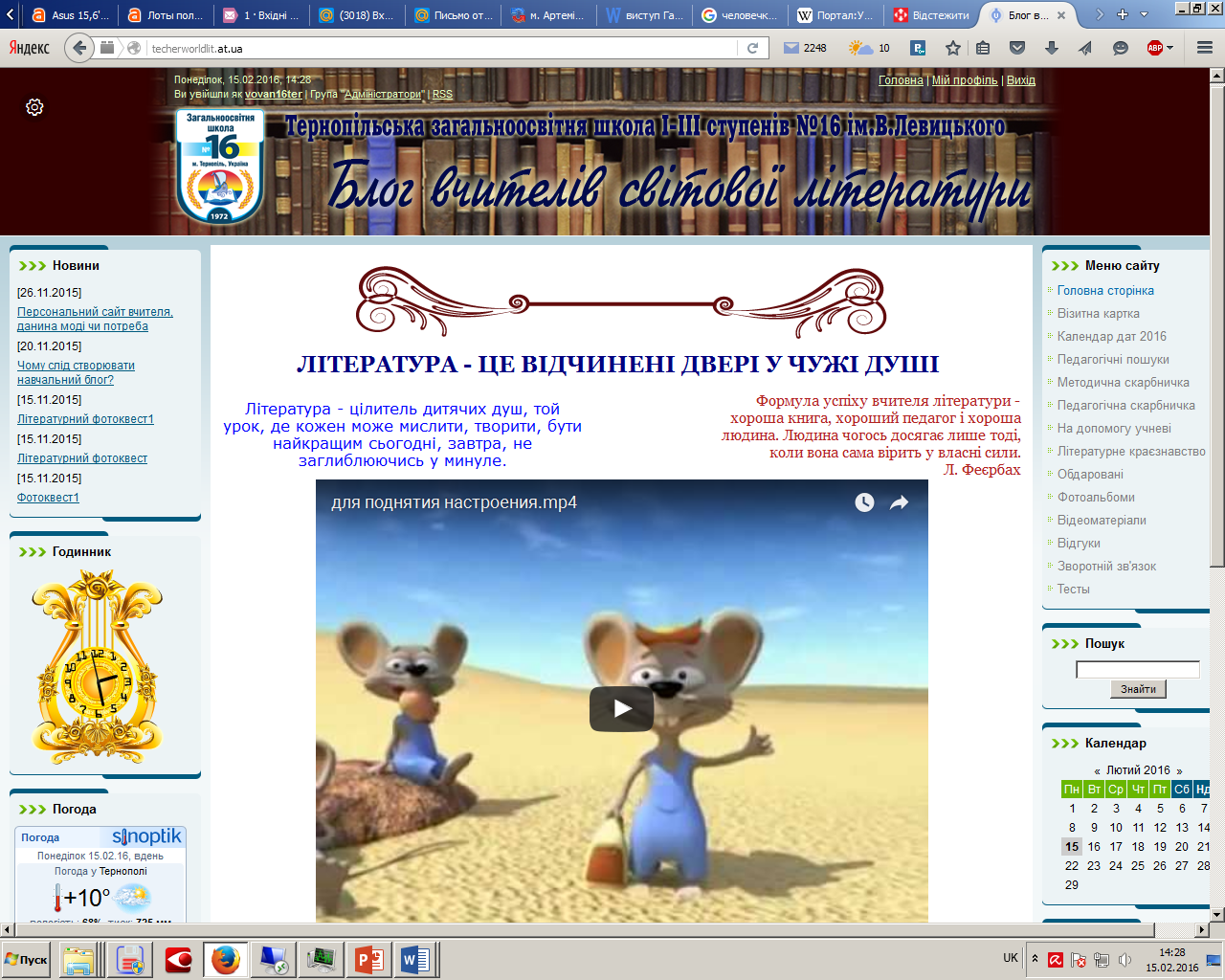 http://techerworldlit.at.ua/
Інноваційні форми роботи на уроках  зарубіжної літератури як компонент сучасної філологічної освіти
семінар 26 березня 2015р.
Мета семінару:
розкрити роль інноваційних технологій на уроках зарубіжної літератури;
Популяризувати інноваційні та комп’ютерні технології;
Зацікавити вчителів до діалогу, співпраці, обміну досвідом
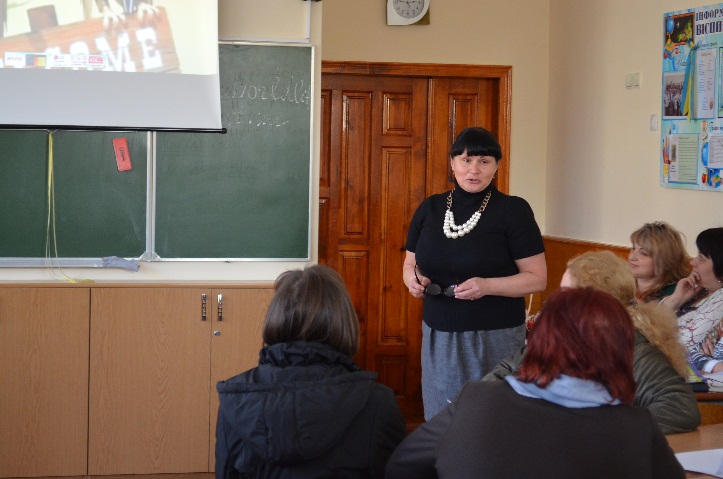 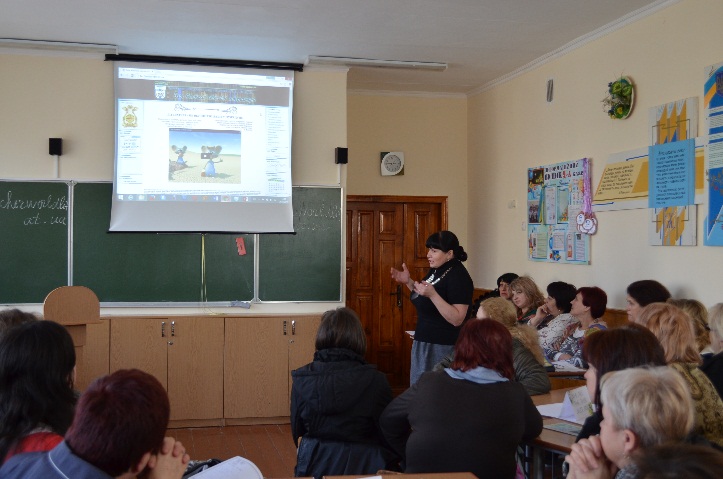 Шолом Алейхем «Пісня над піснями»
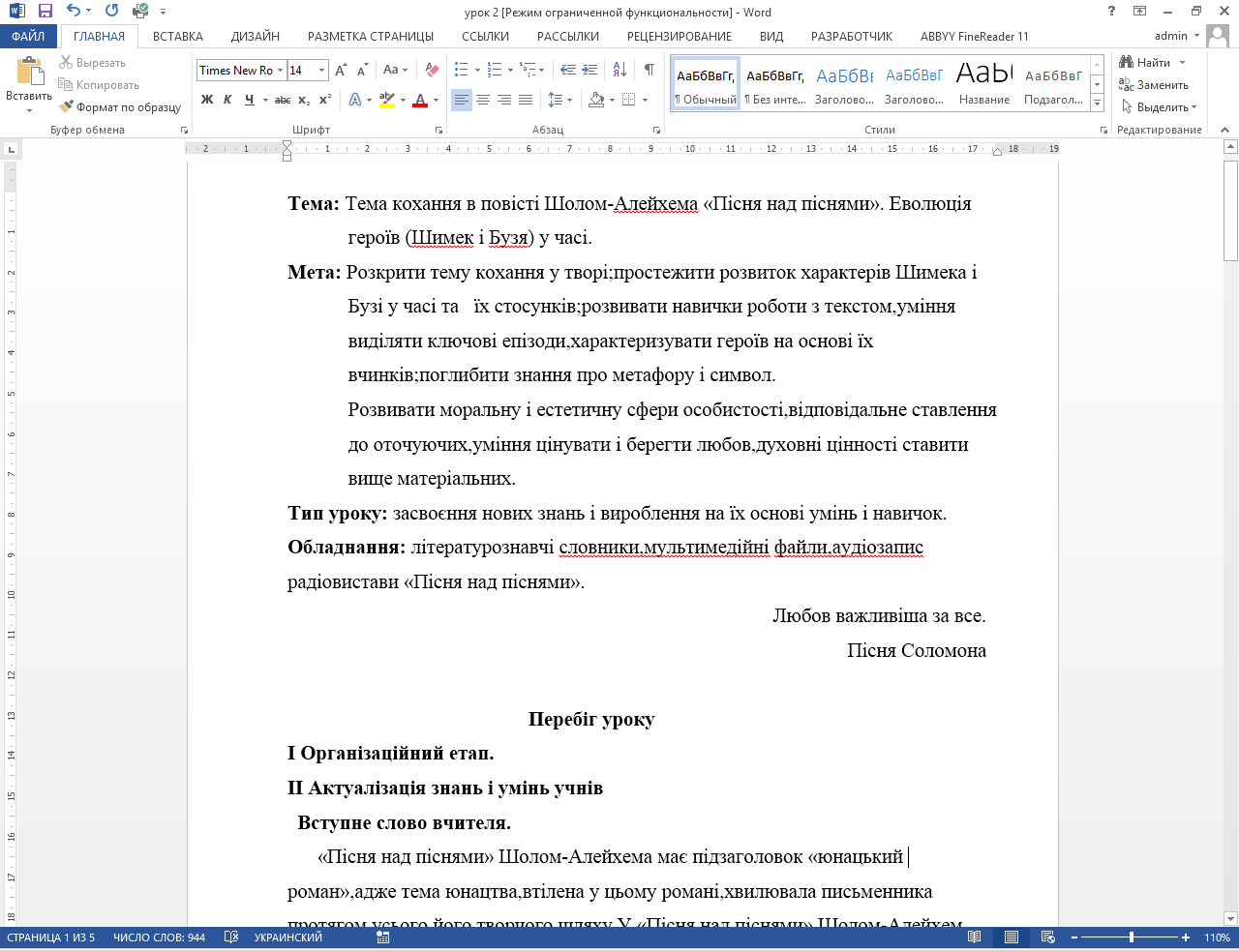 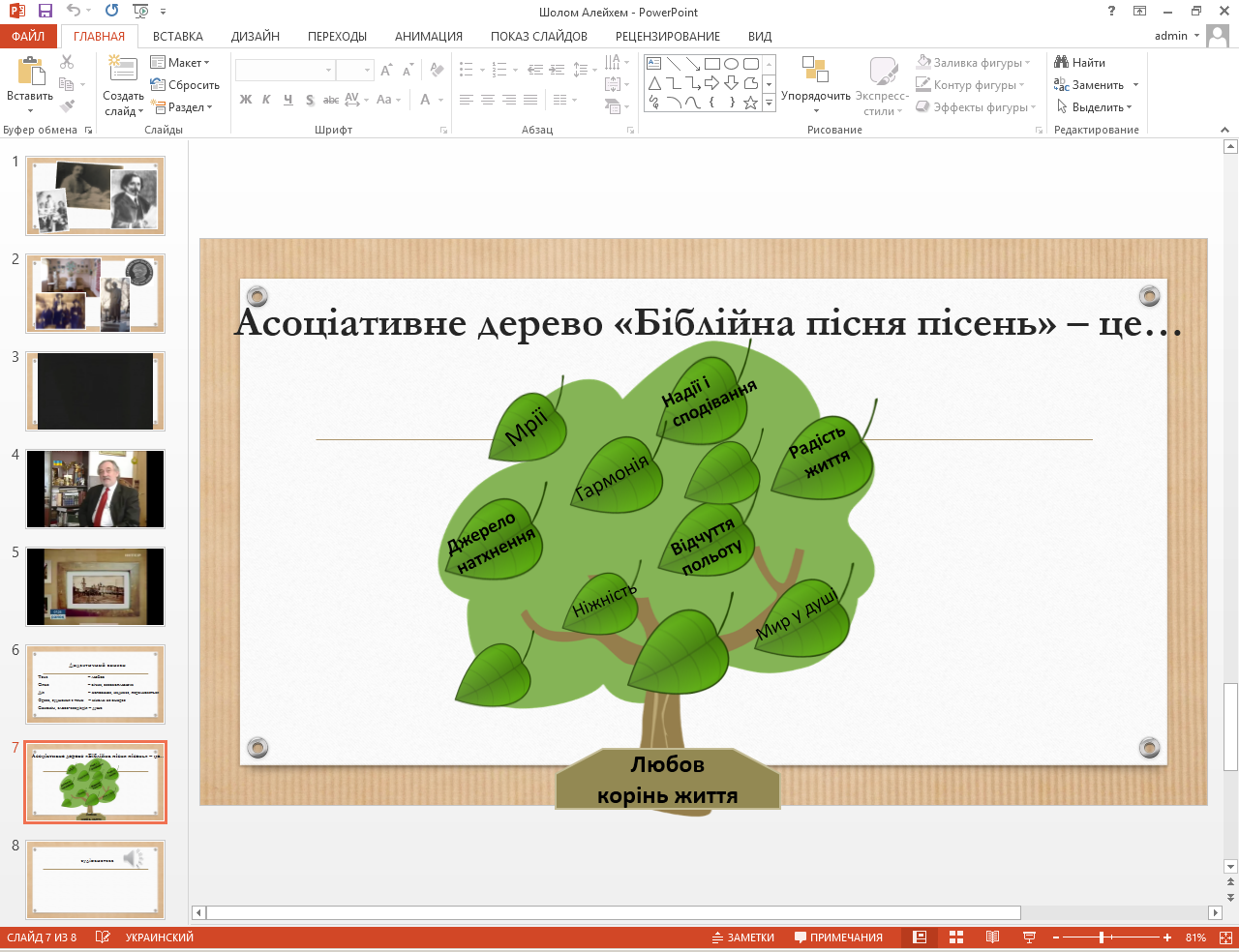 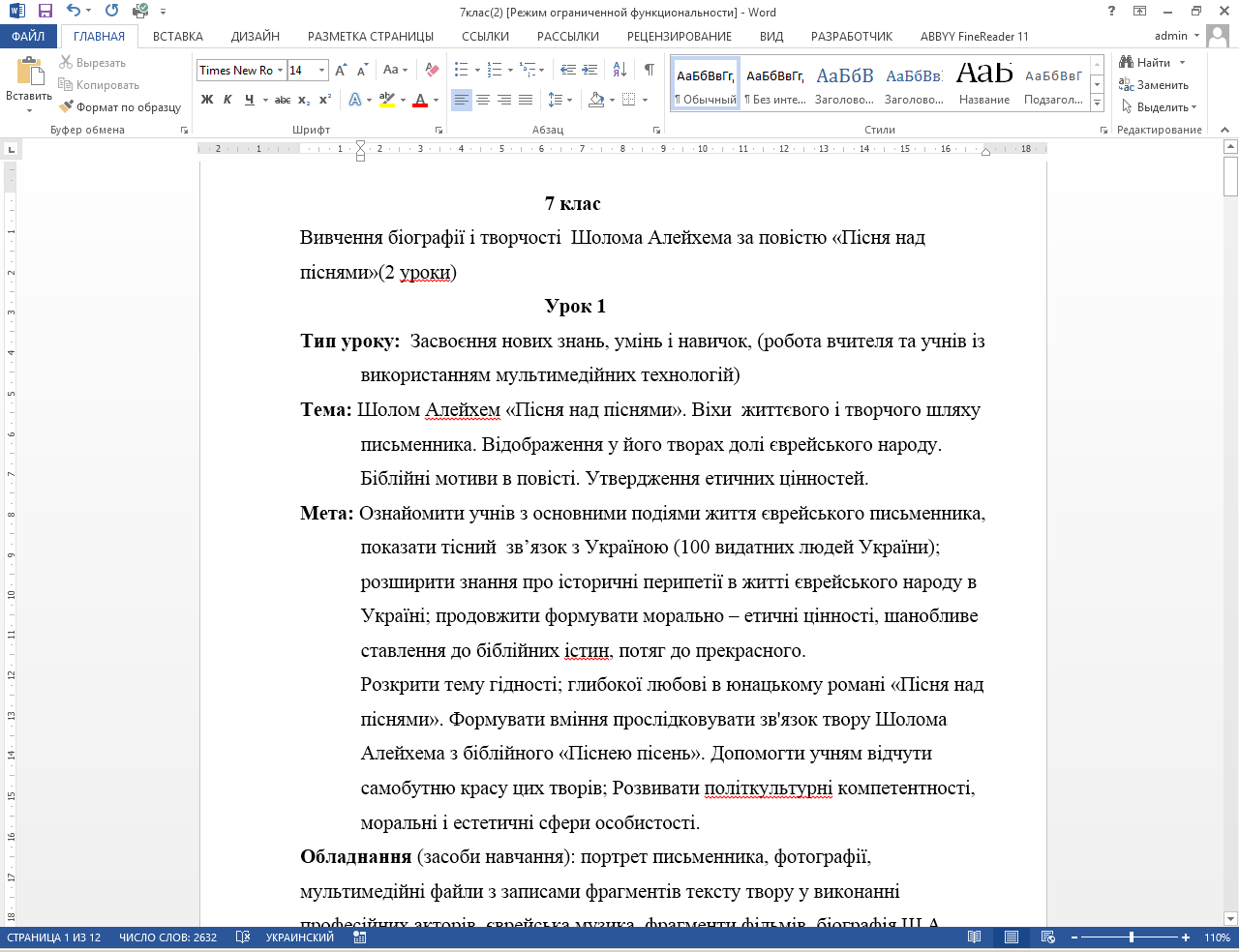 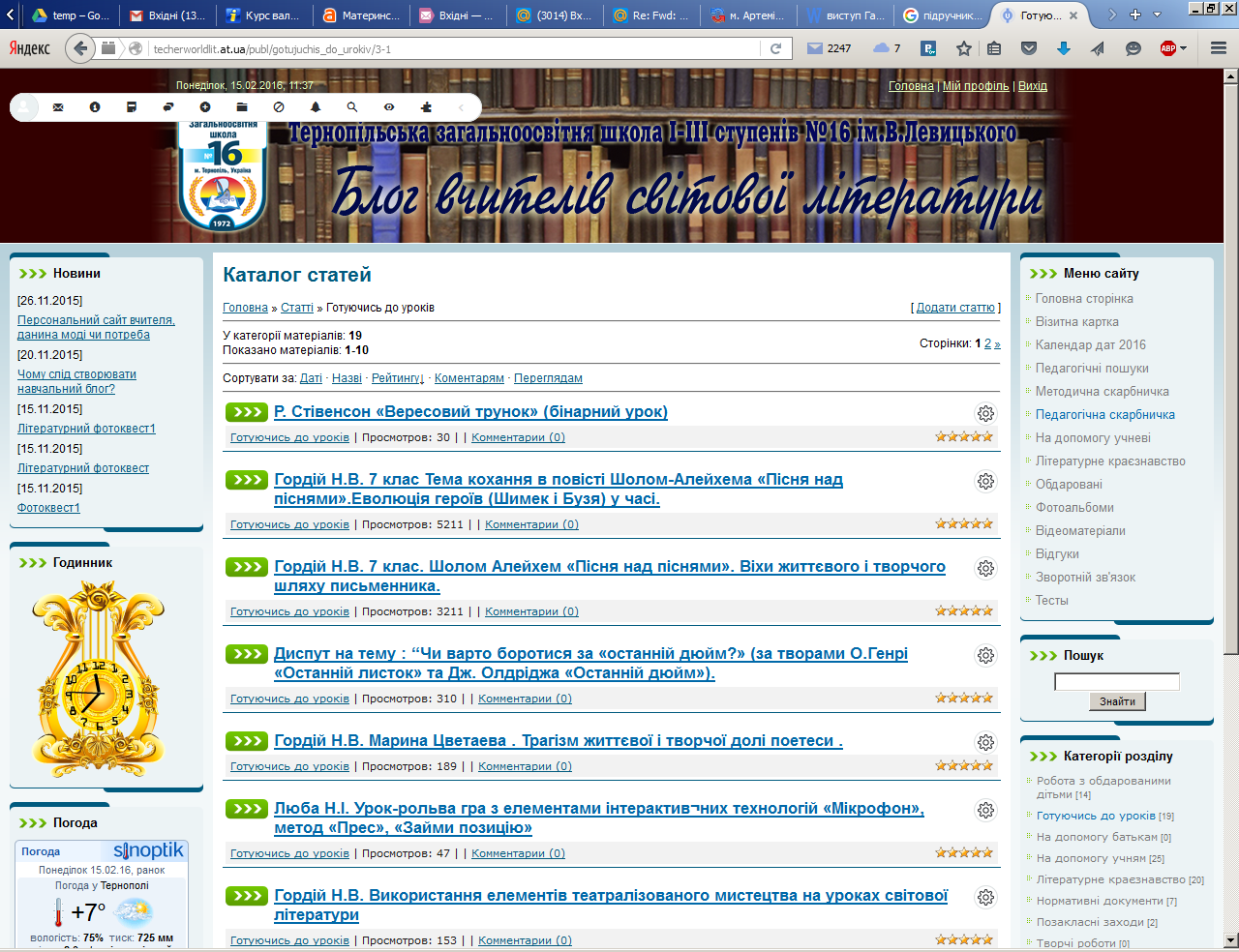 Р.Стівенсон «Вересовий трунок»
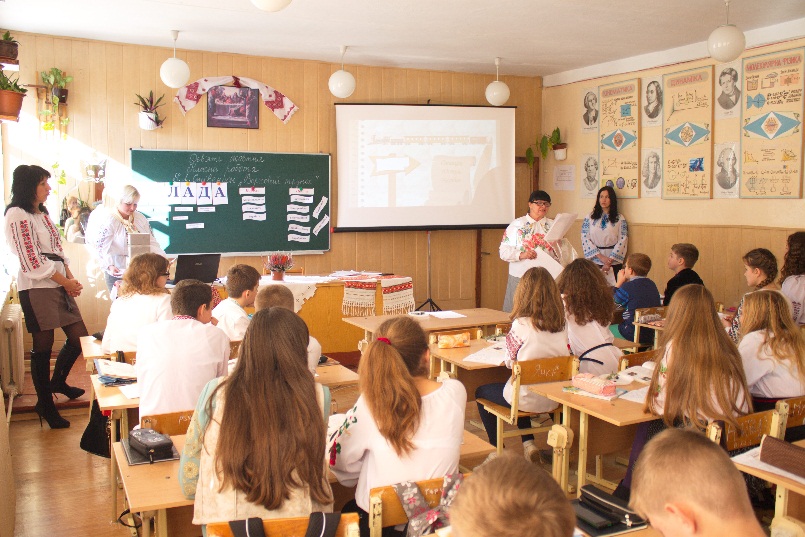 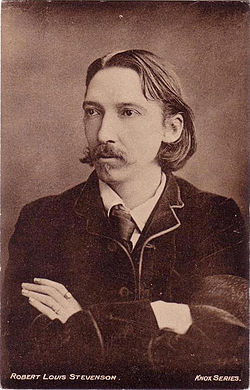 Р.Стівенсон
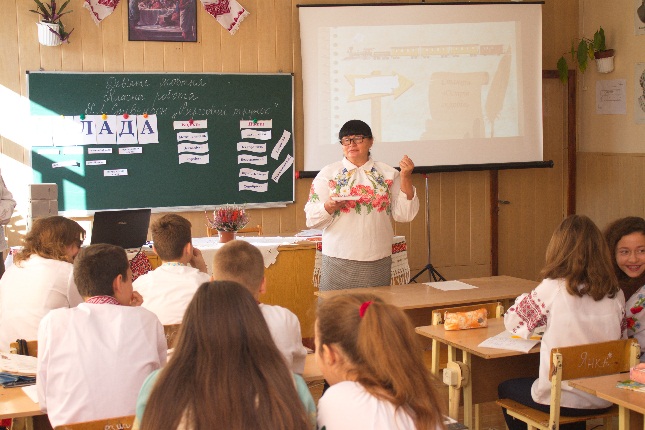 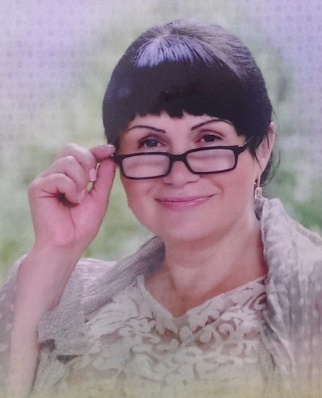 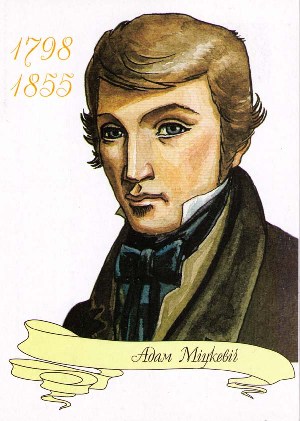 Компоративний аналіз патріотичних балад
Н.Гордій
А. Міцкевич
Марина Цветаева . Трагізм життєвої і творчої долі поетеси
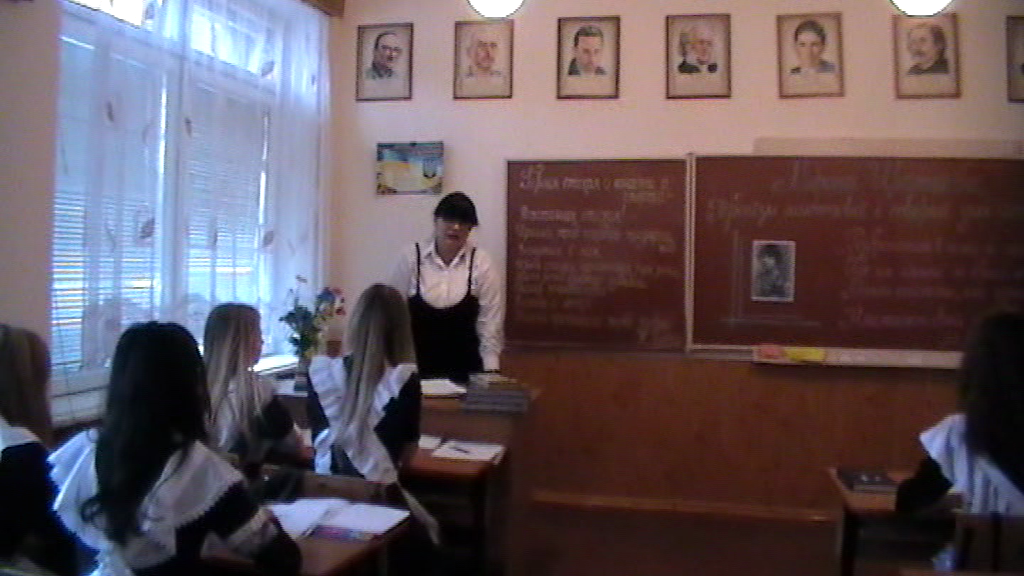 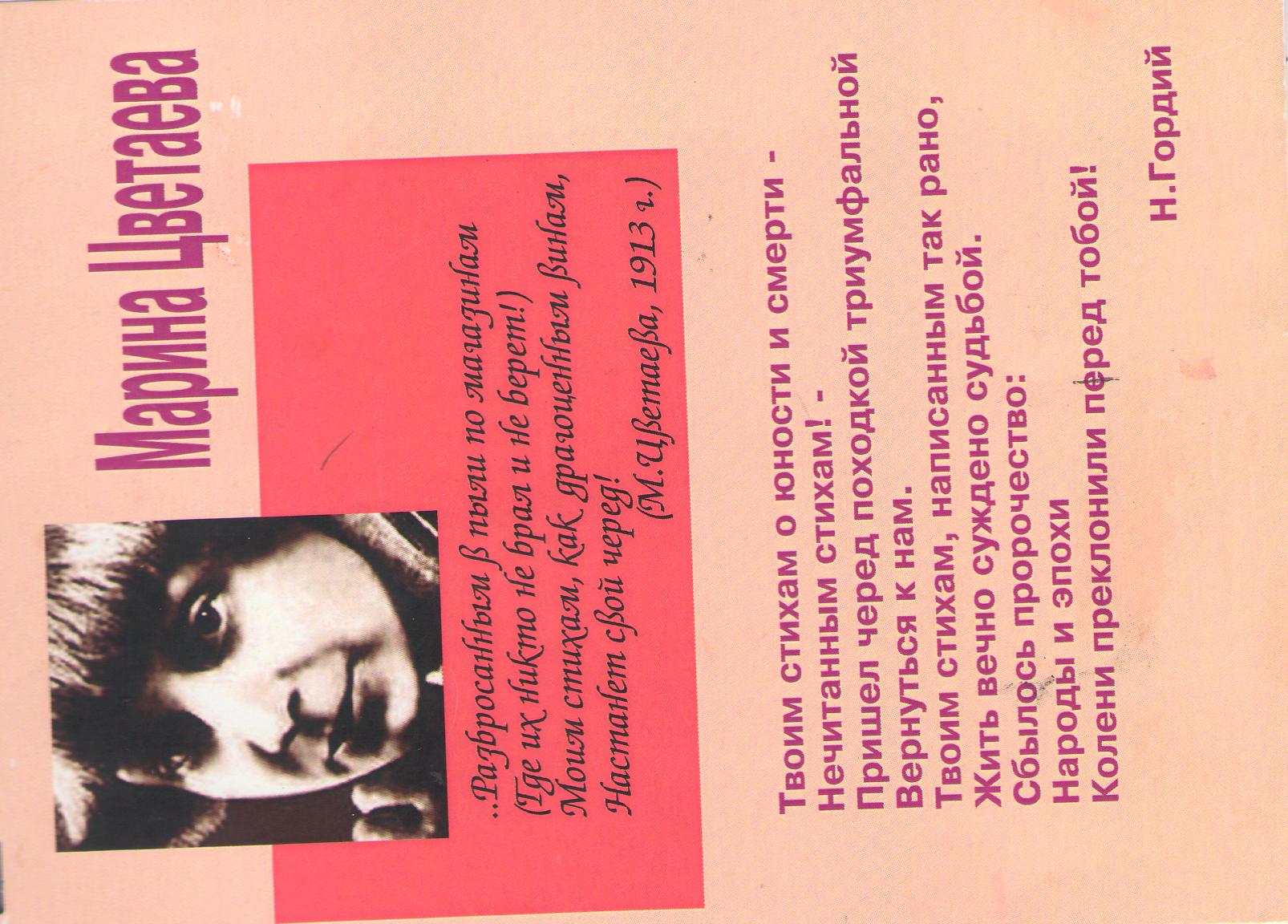 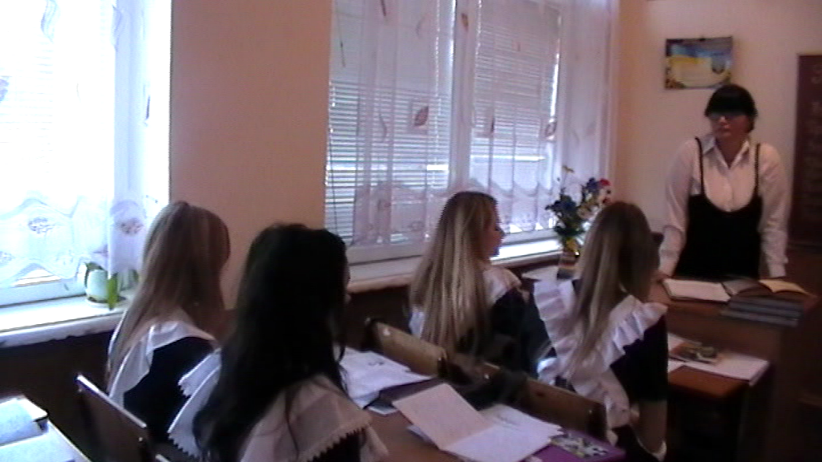 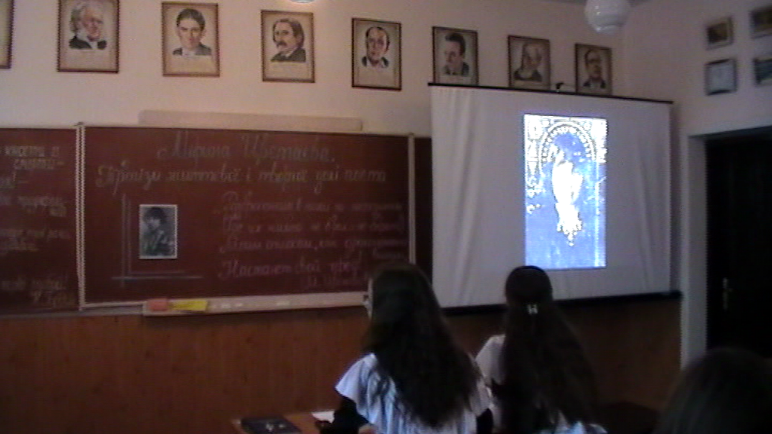 Музейна педагогіка
Будапешт, Відень
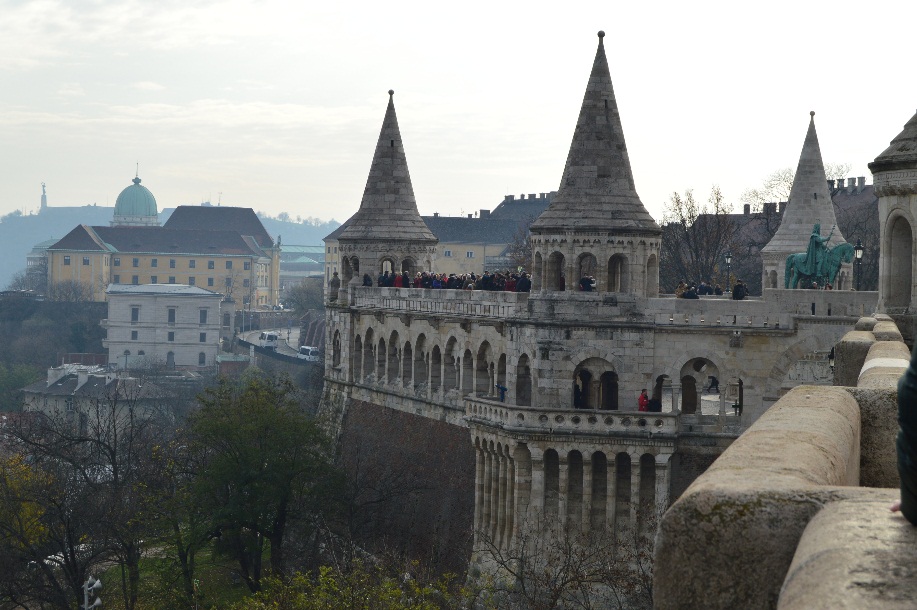 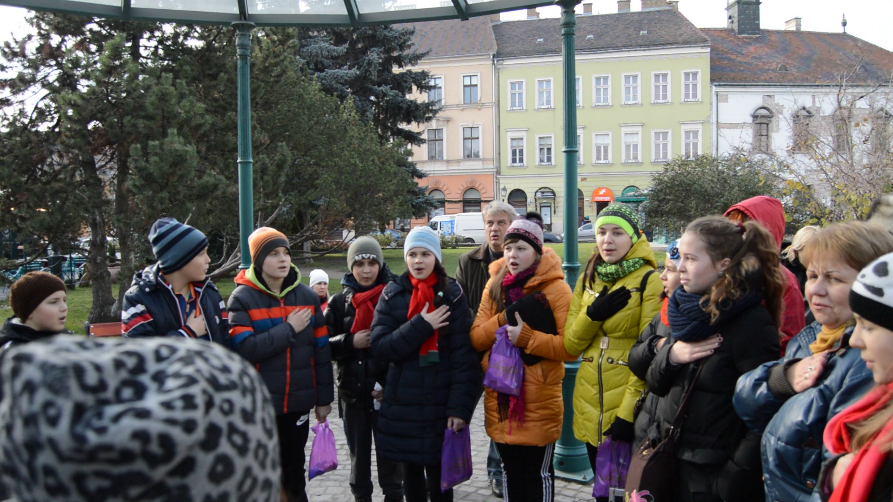 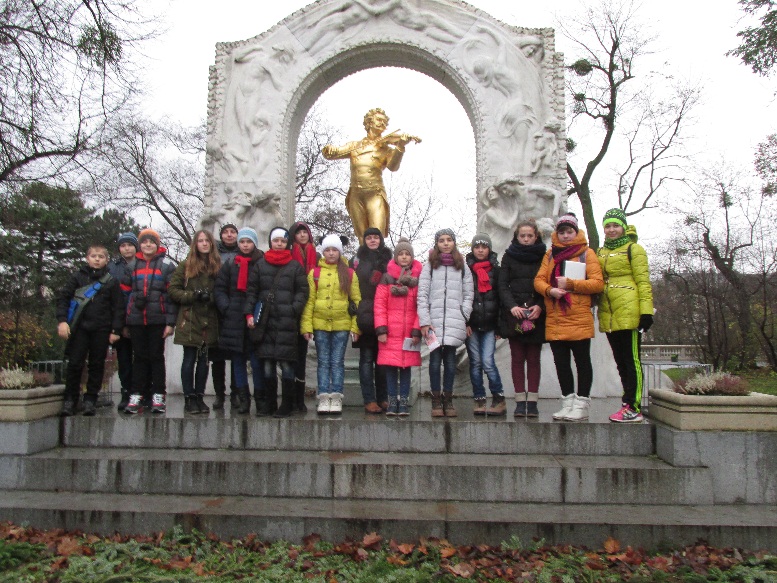 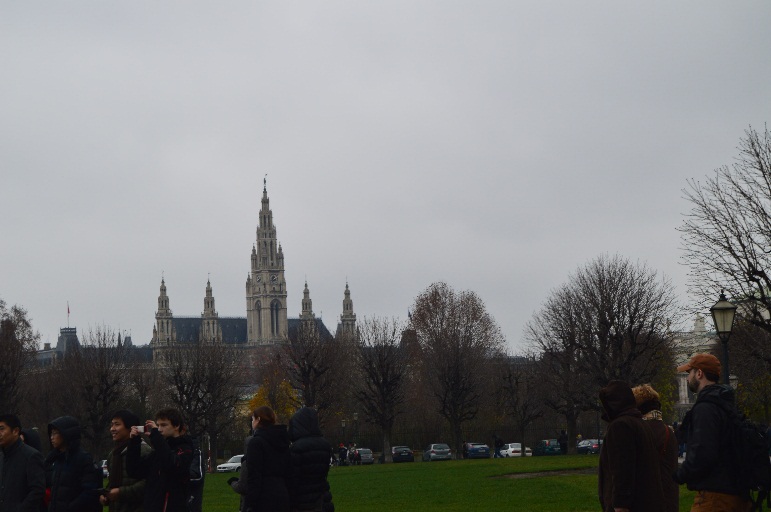 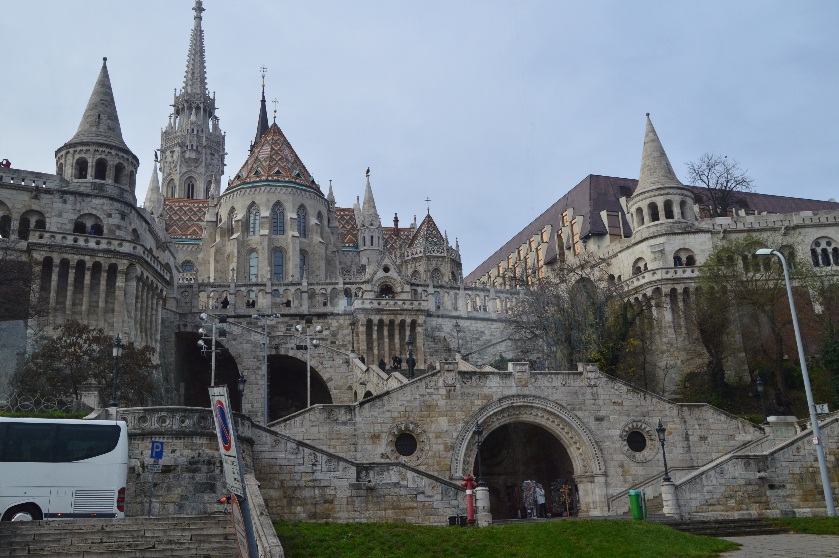 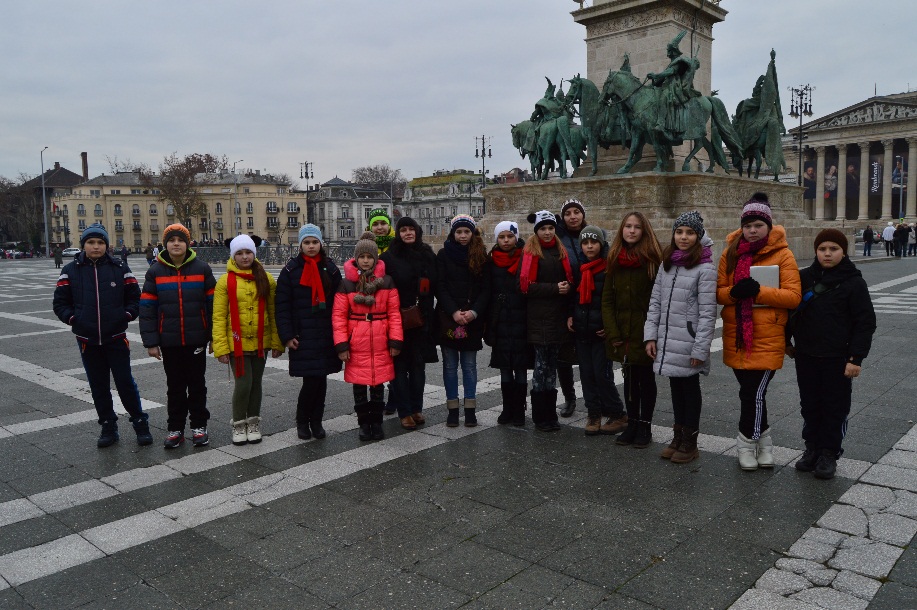 Музейна педагогіка
Київський музей О.С. Пушкіна
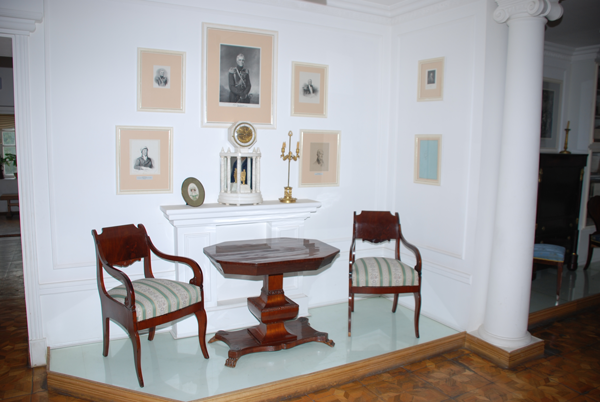 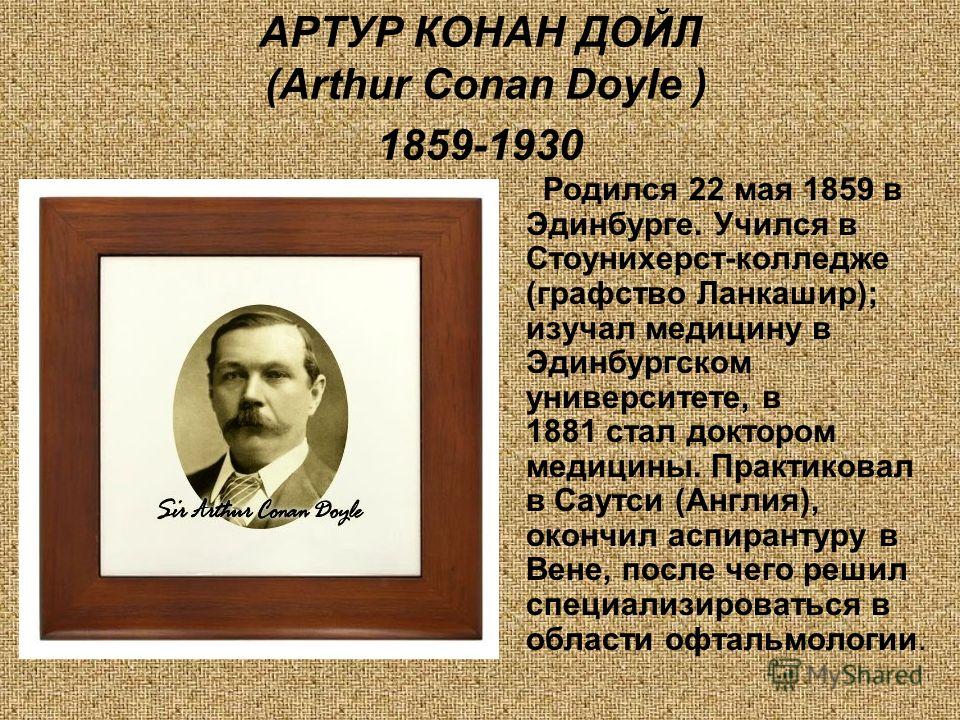 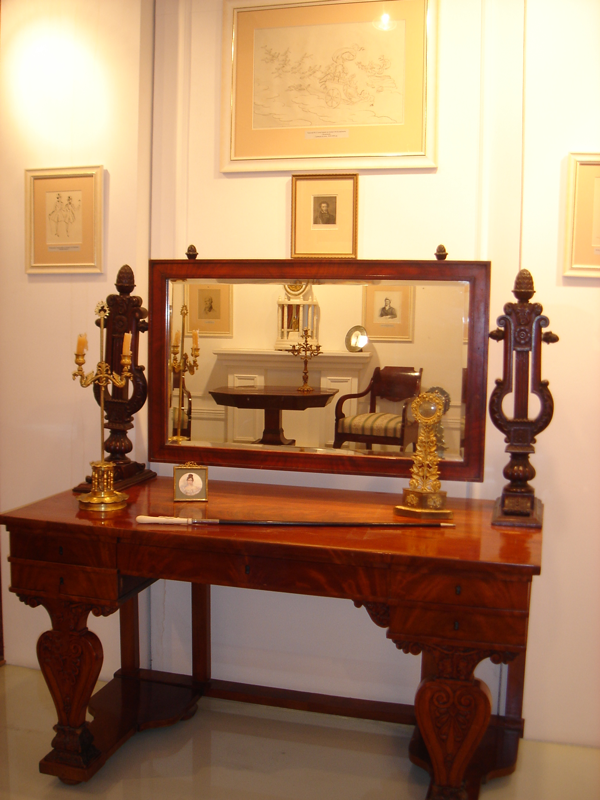 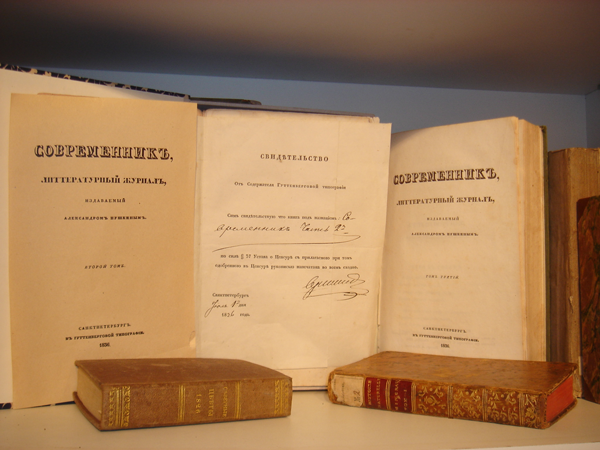 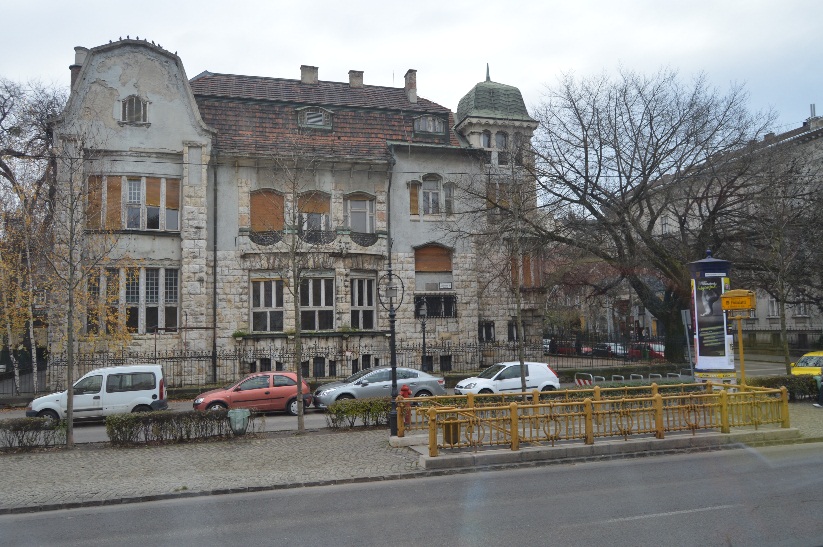 Музейна педагогіка
Музей Шолом Алейхема (м.Київ)
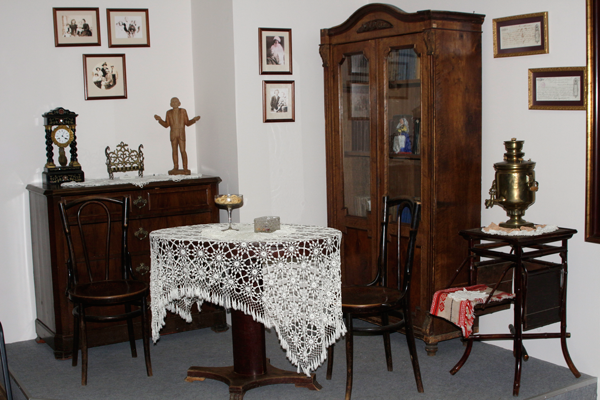 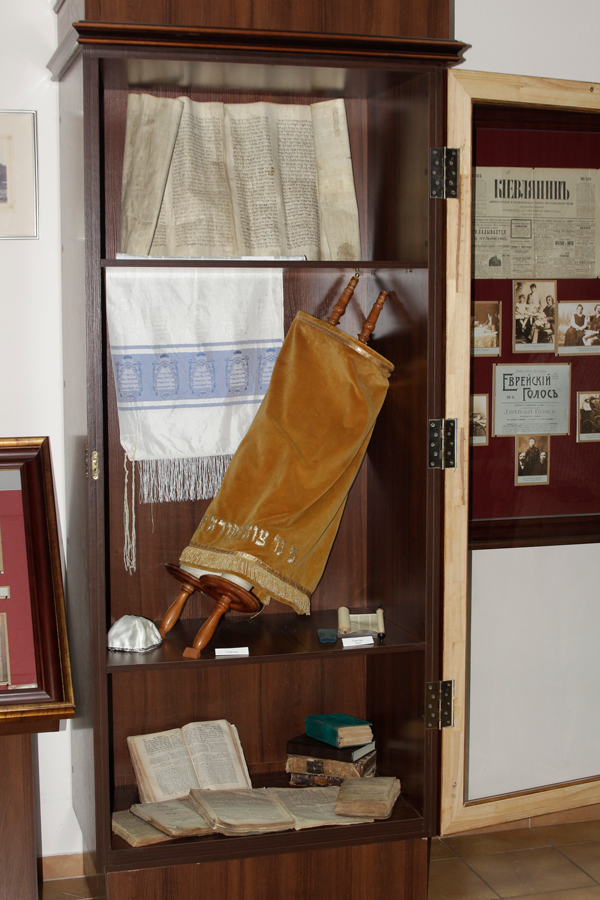 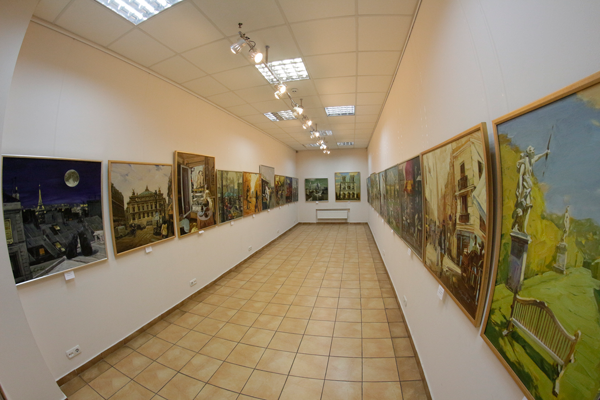 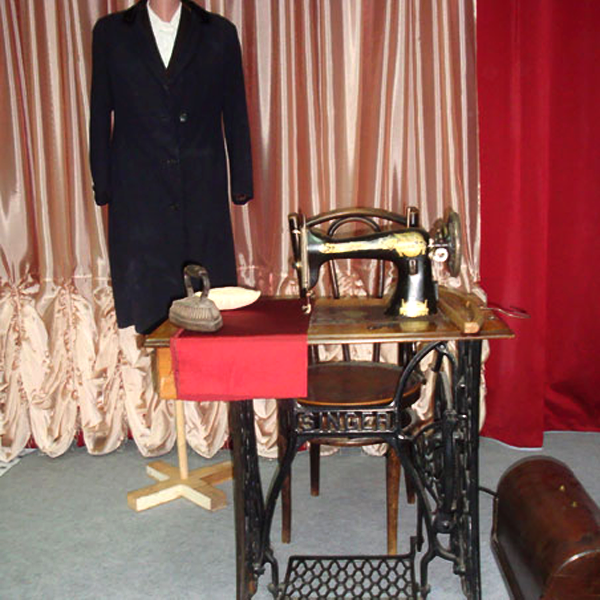 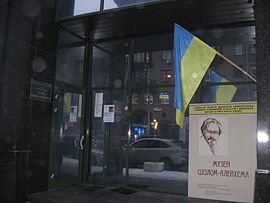 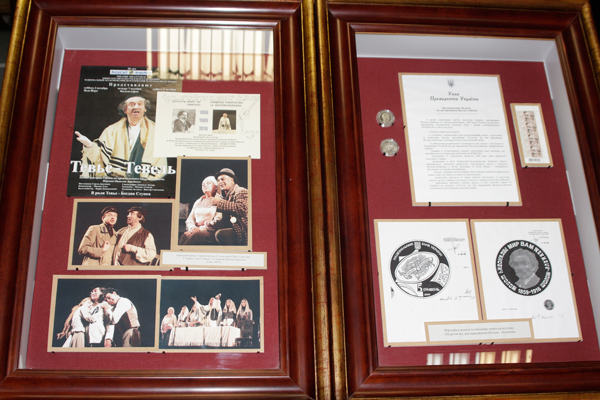 Мультимедійні презентації
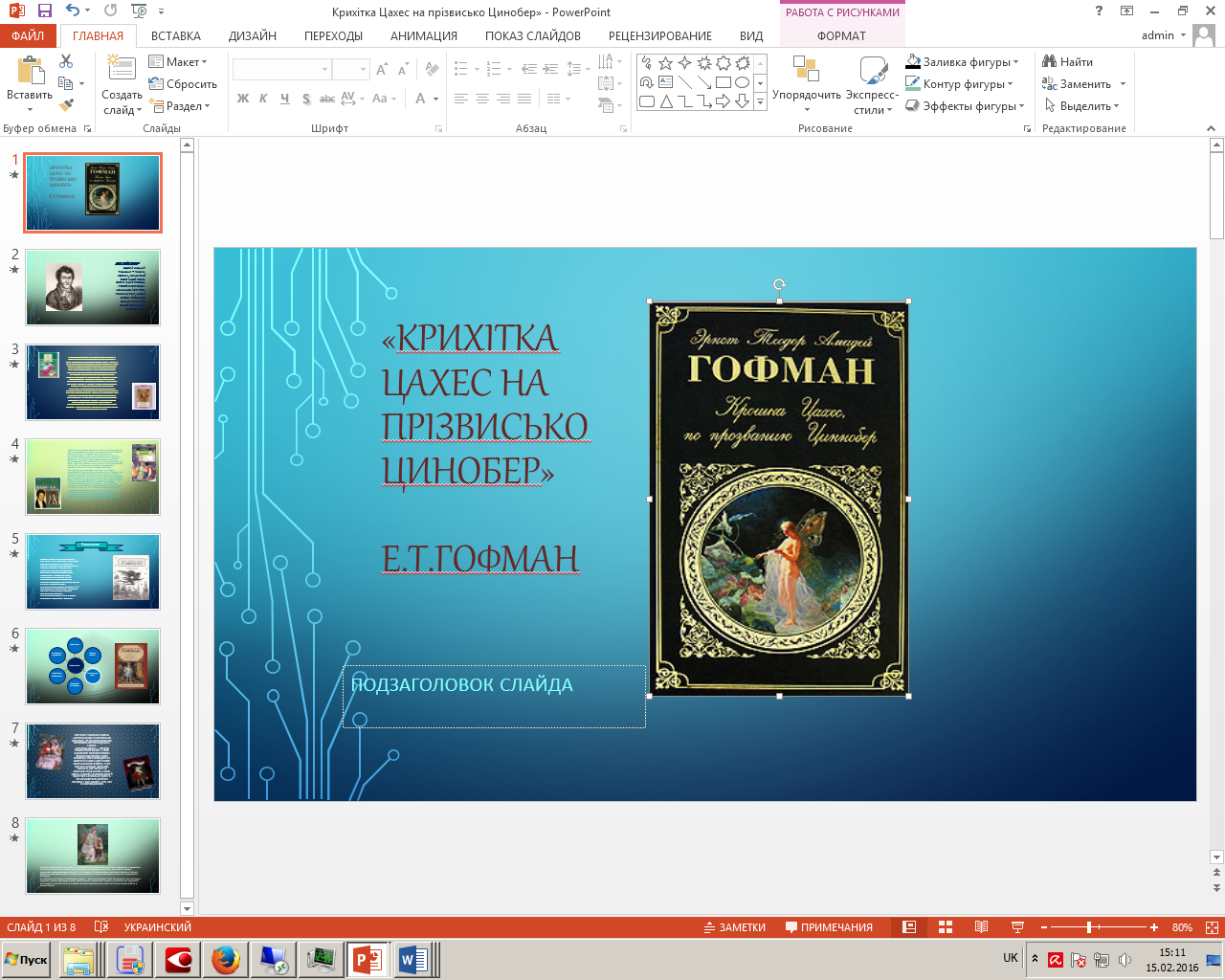 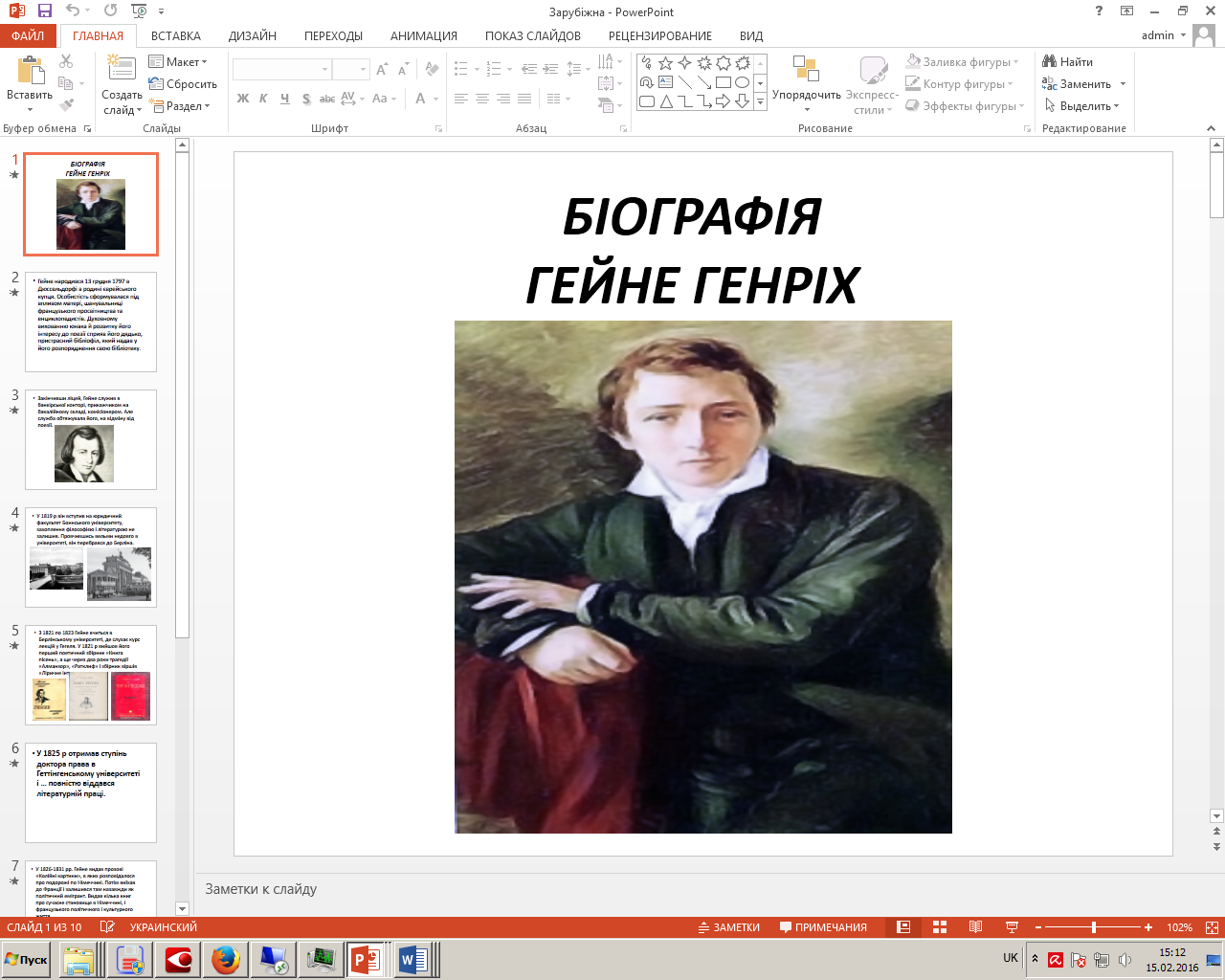 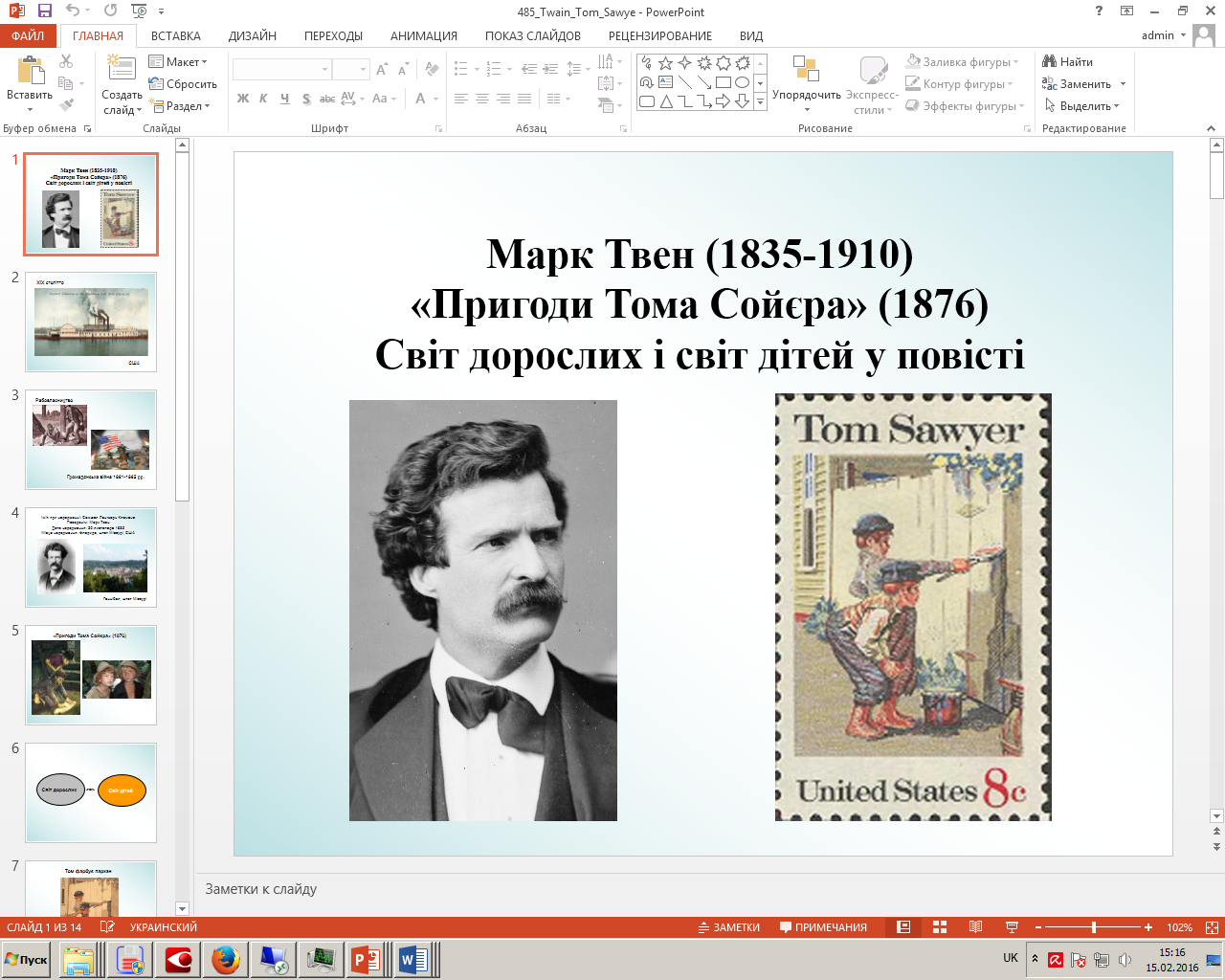 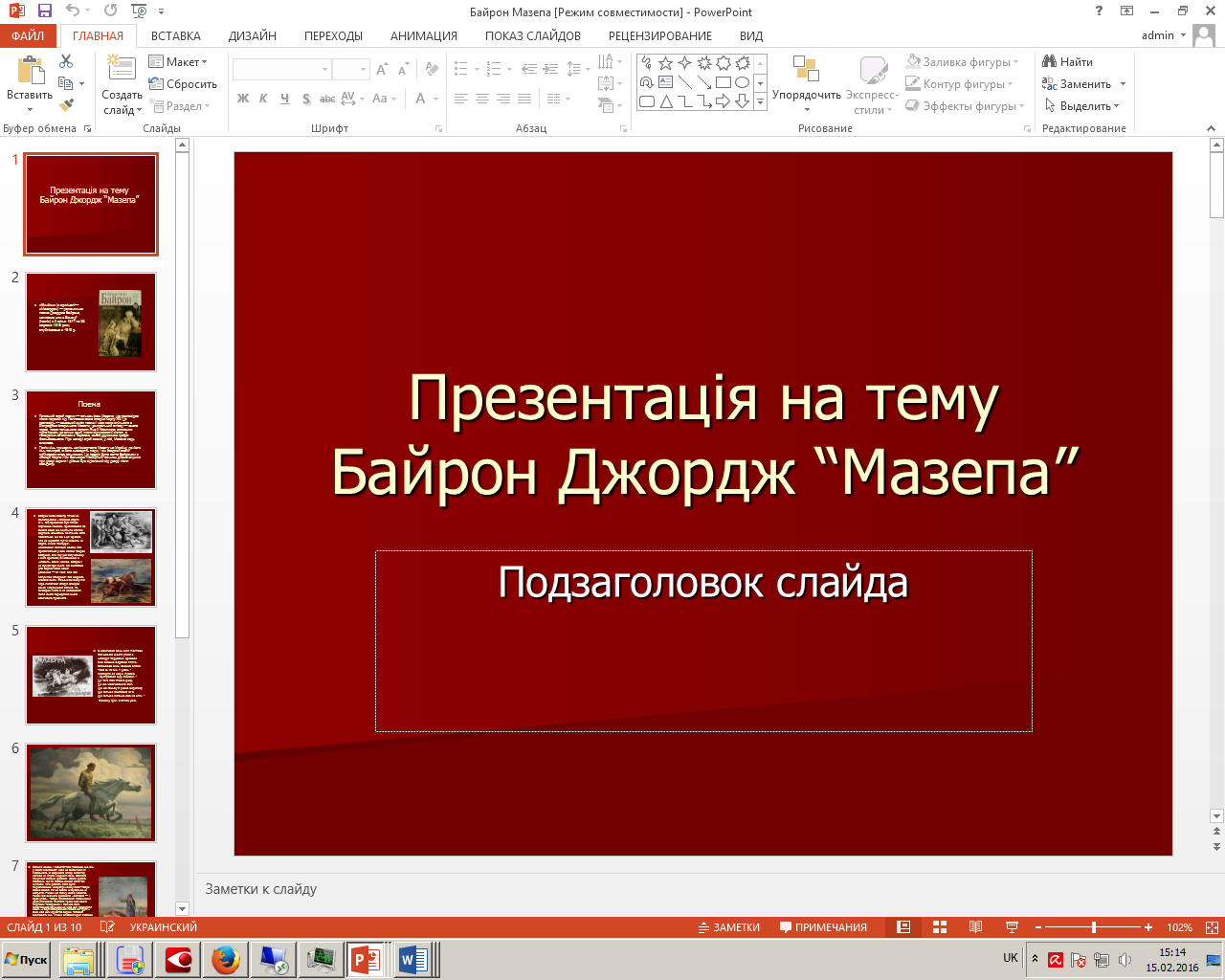 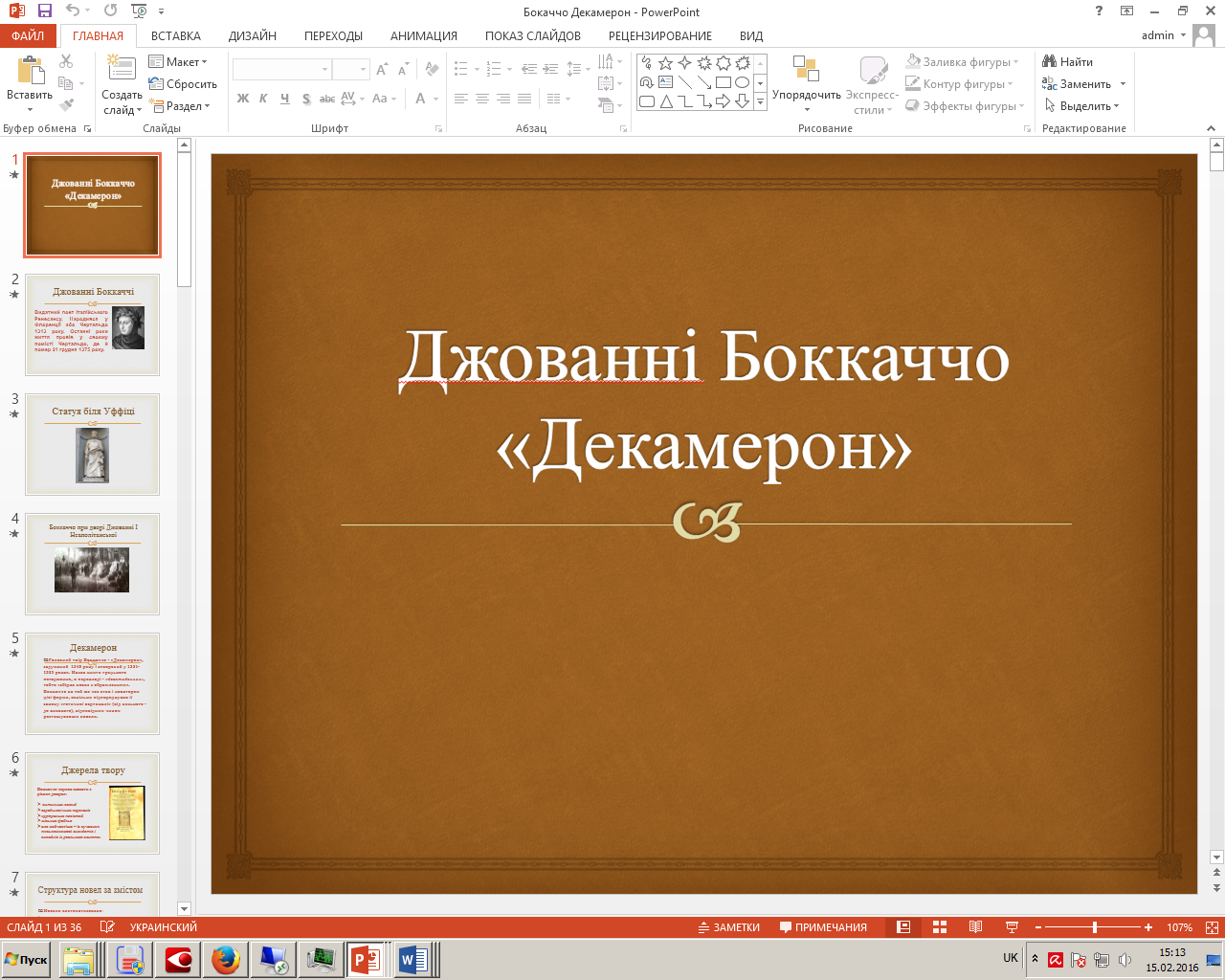 Буктрейлер
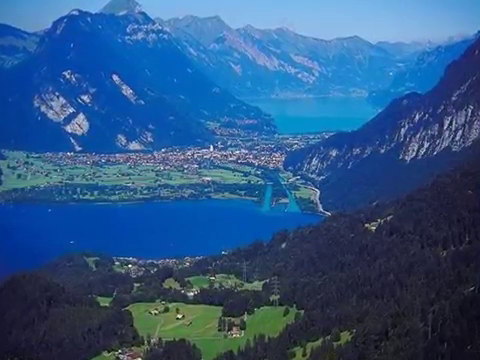 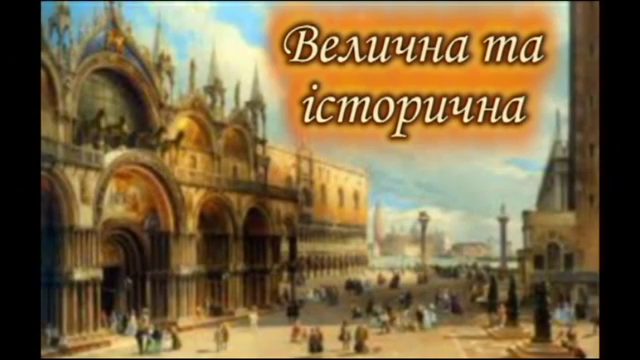 Валеохвилинки
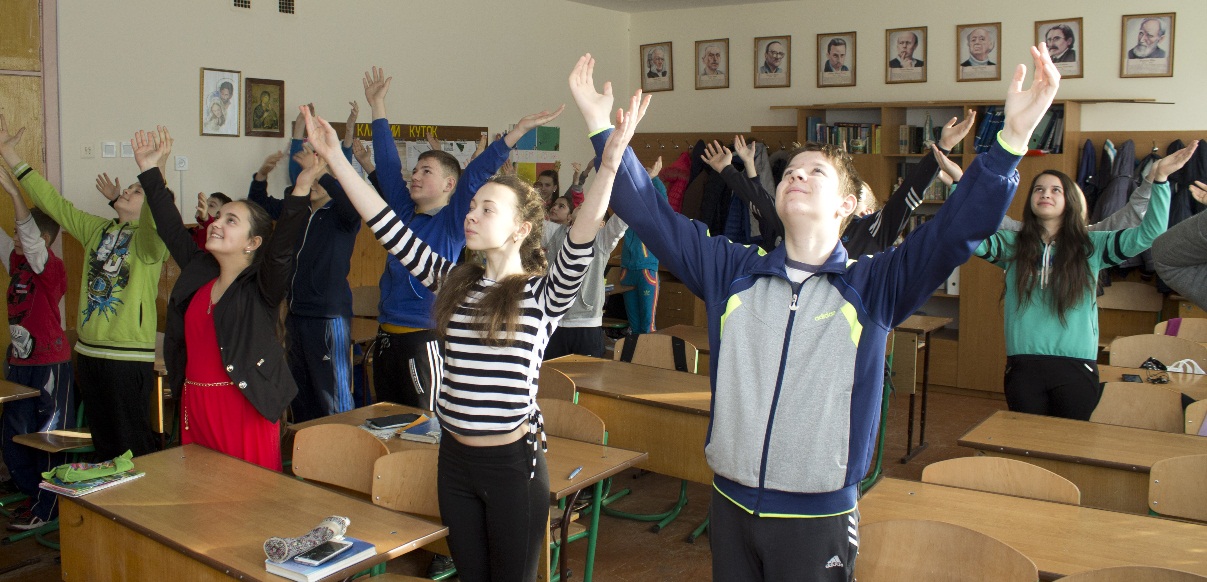 Жителі джунглів 
Прокинулись вранці:
Мавпи затіяли танці.
Багіра потягує спинку.
Балу збирає малинку.
Мауглі скаче з вовками.
Сонце встає над горами.

(Р.Кіплінг «Мауглі», 5 клас, автор Н.Гордій)
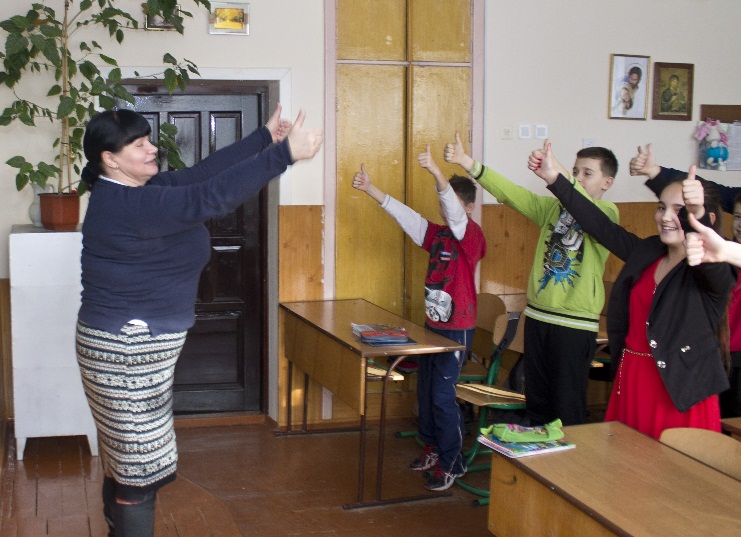 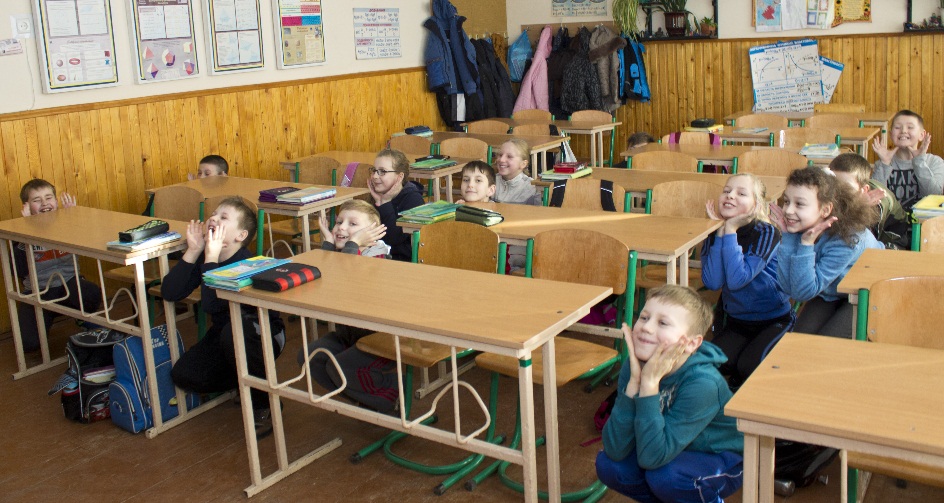 Формування національної самоідентифікації школярів у позакласній роботі
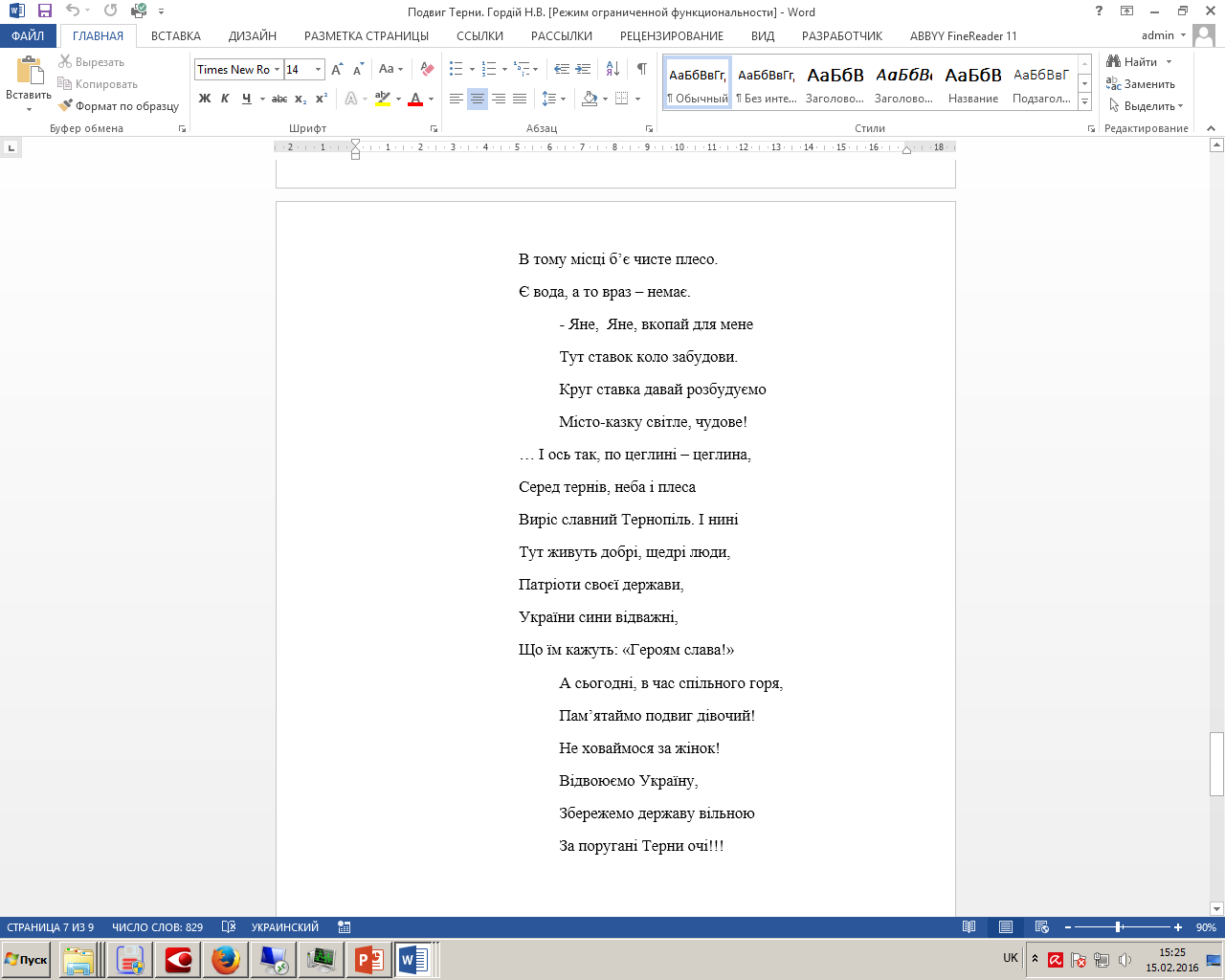 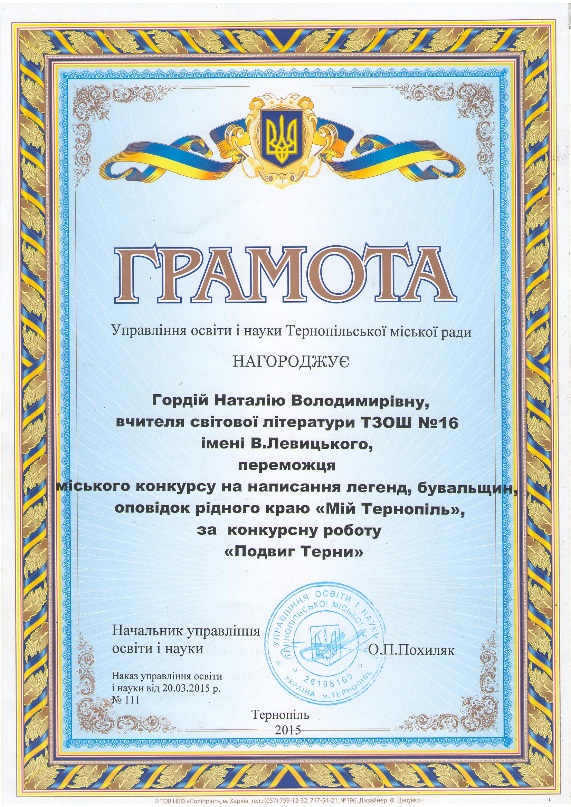 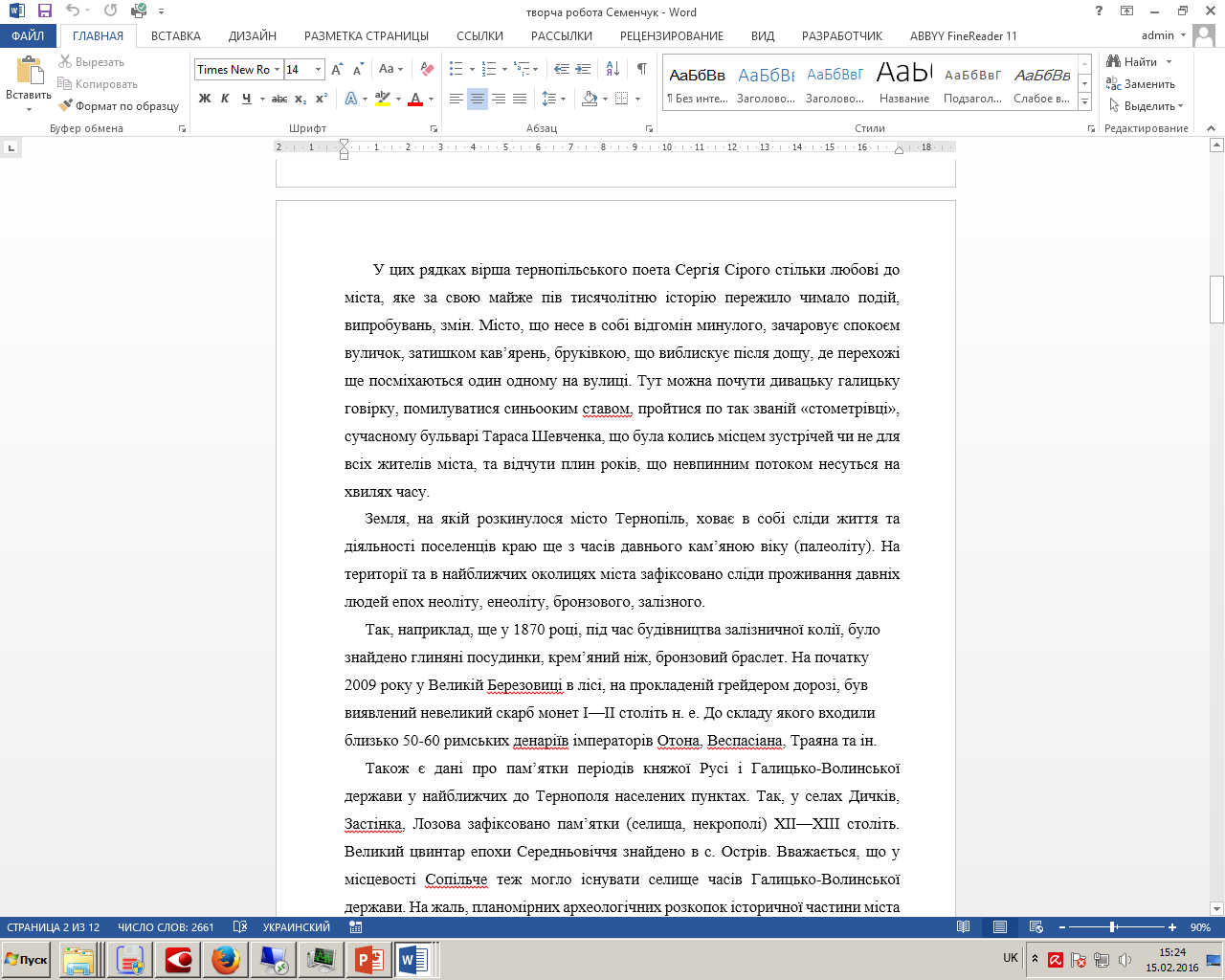 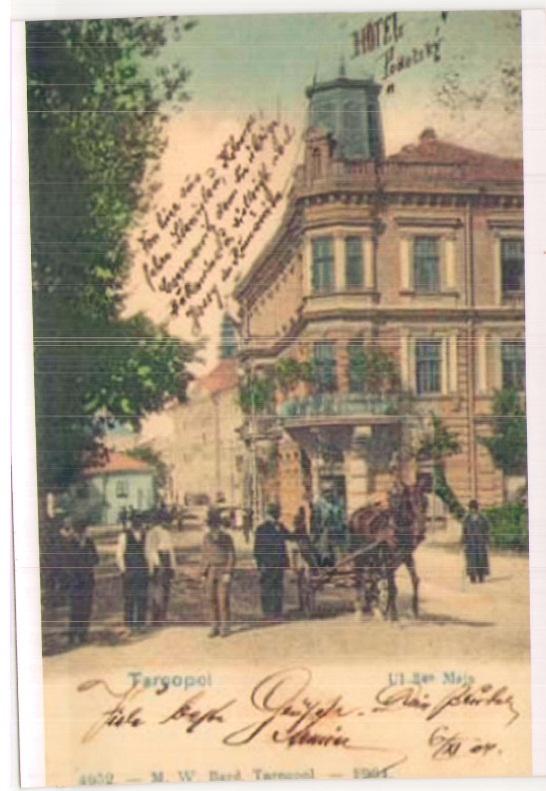 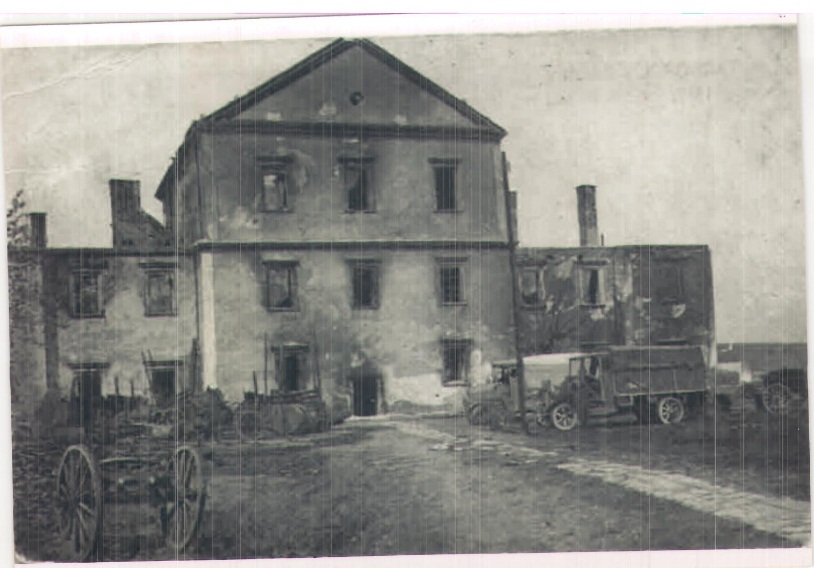 Маршрут пішохідної екскурсії «Моє місто»
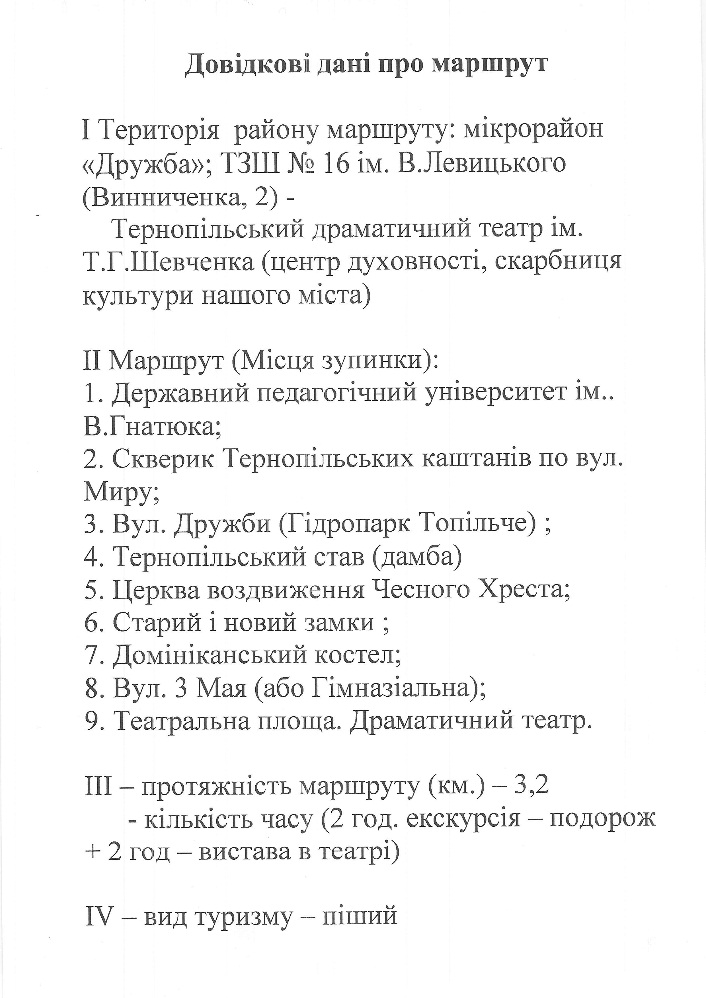 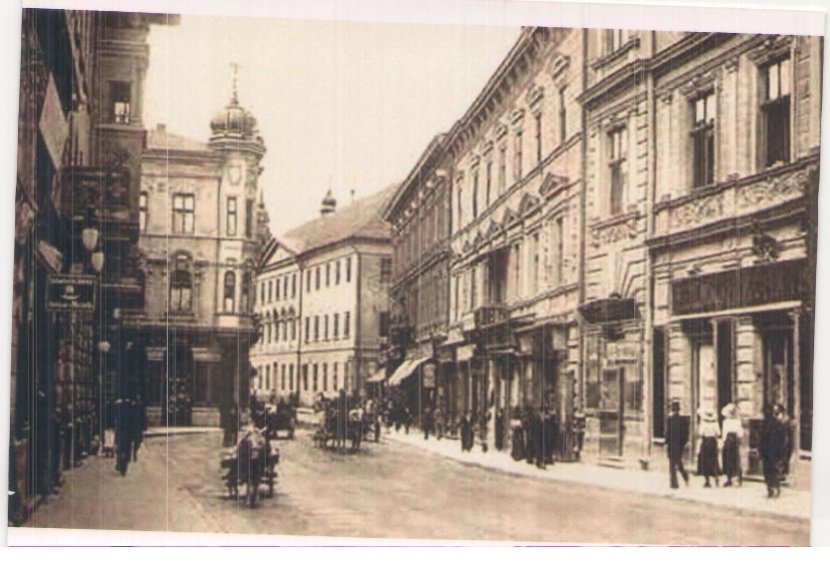 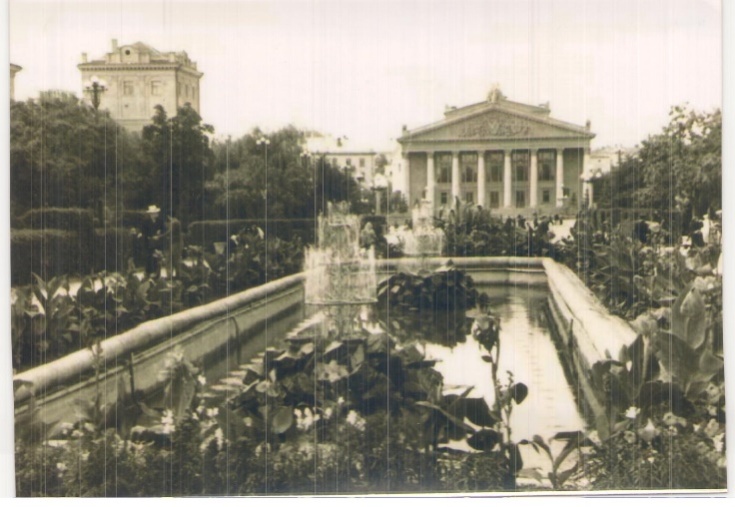 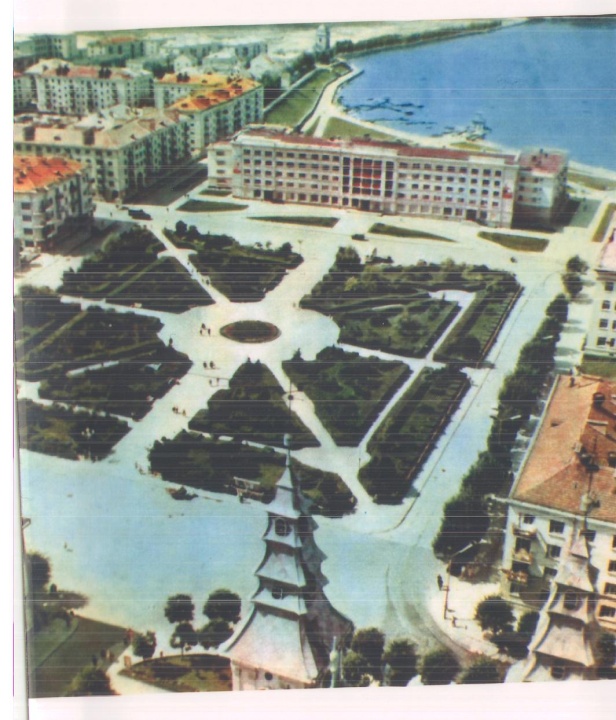 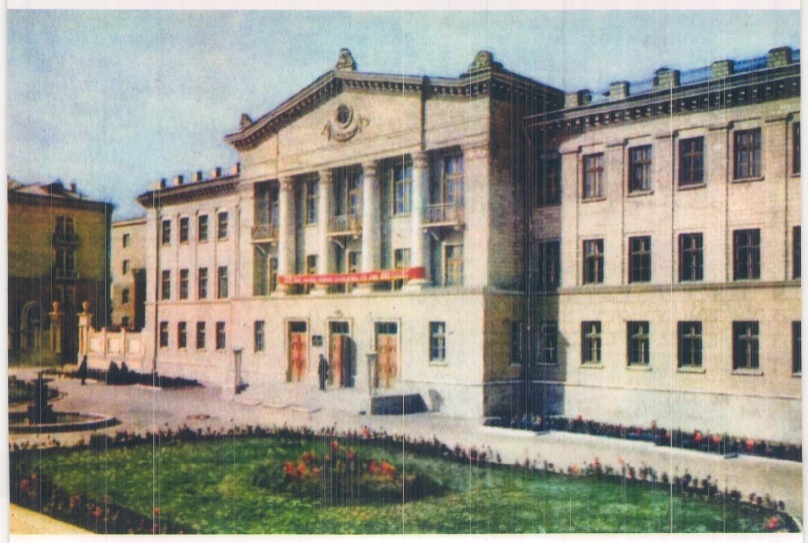 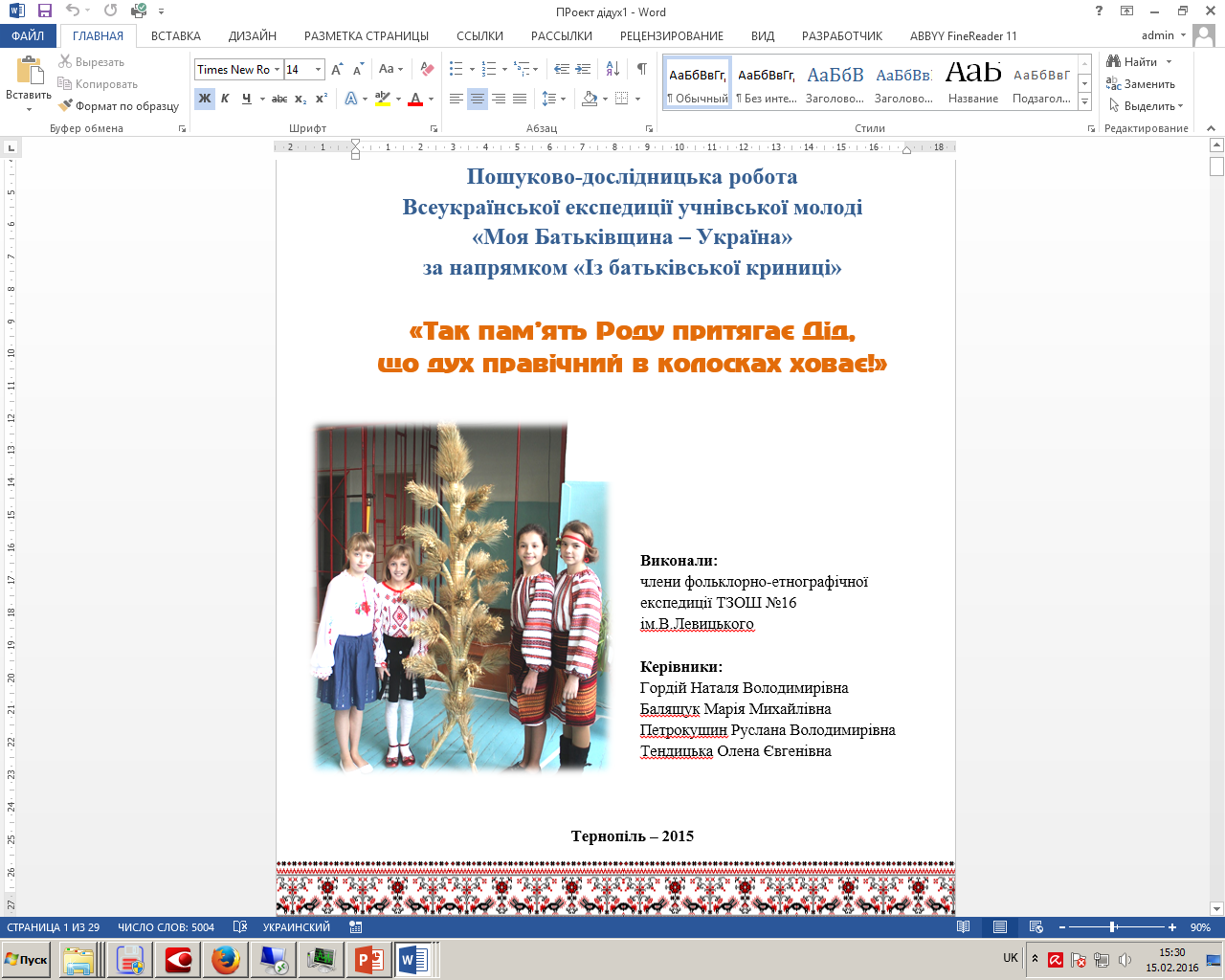 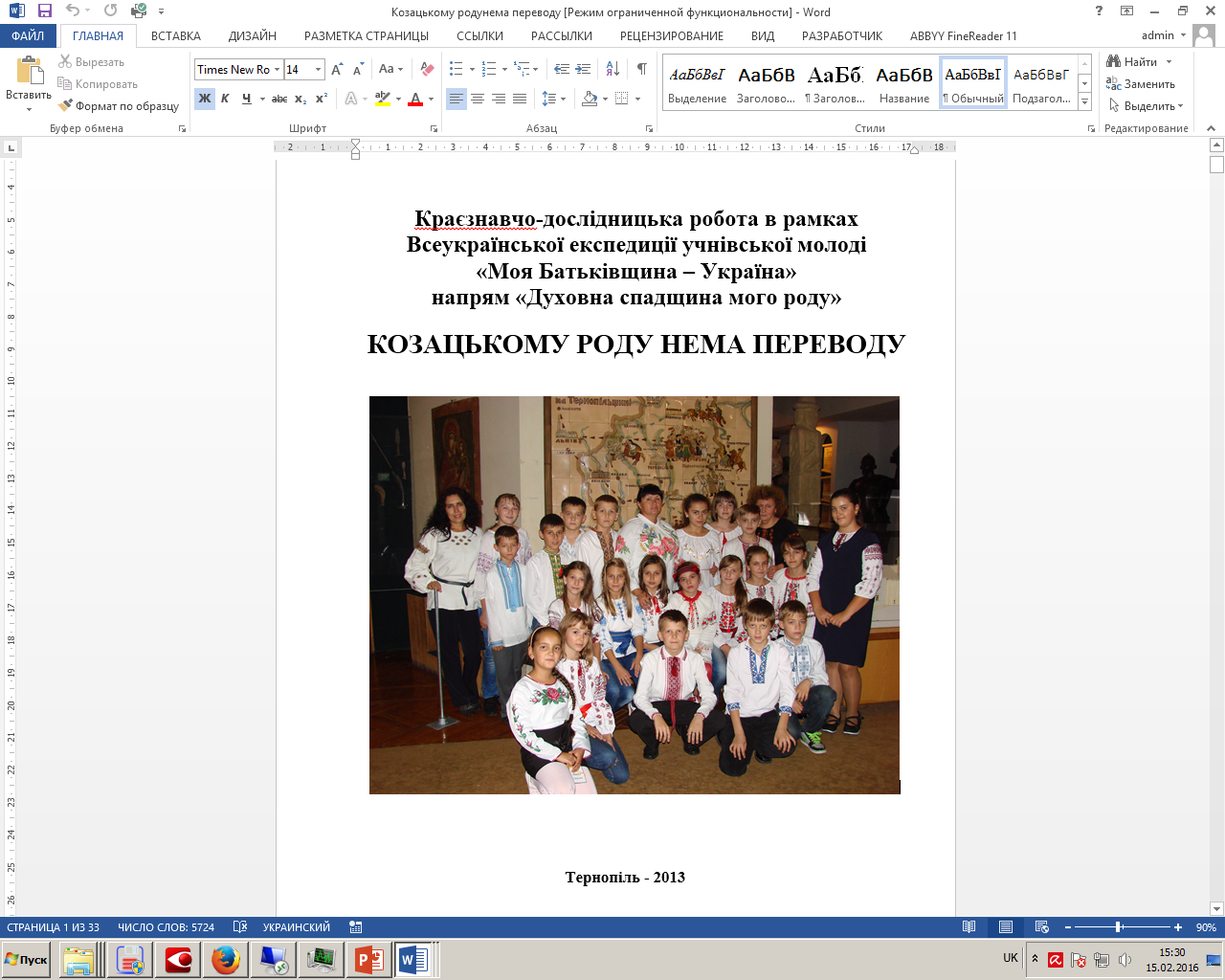 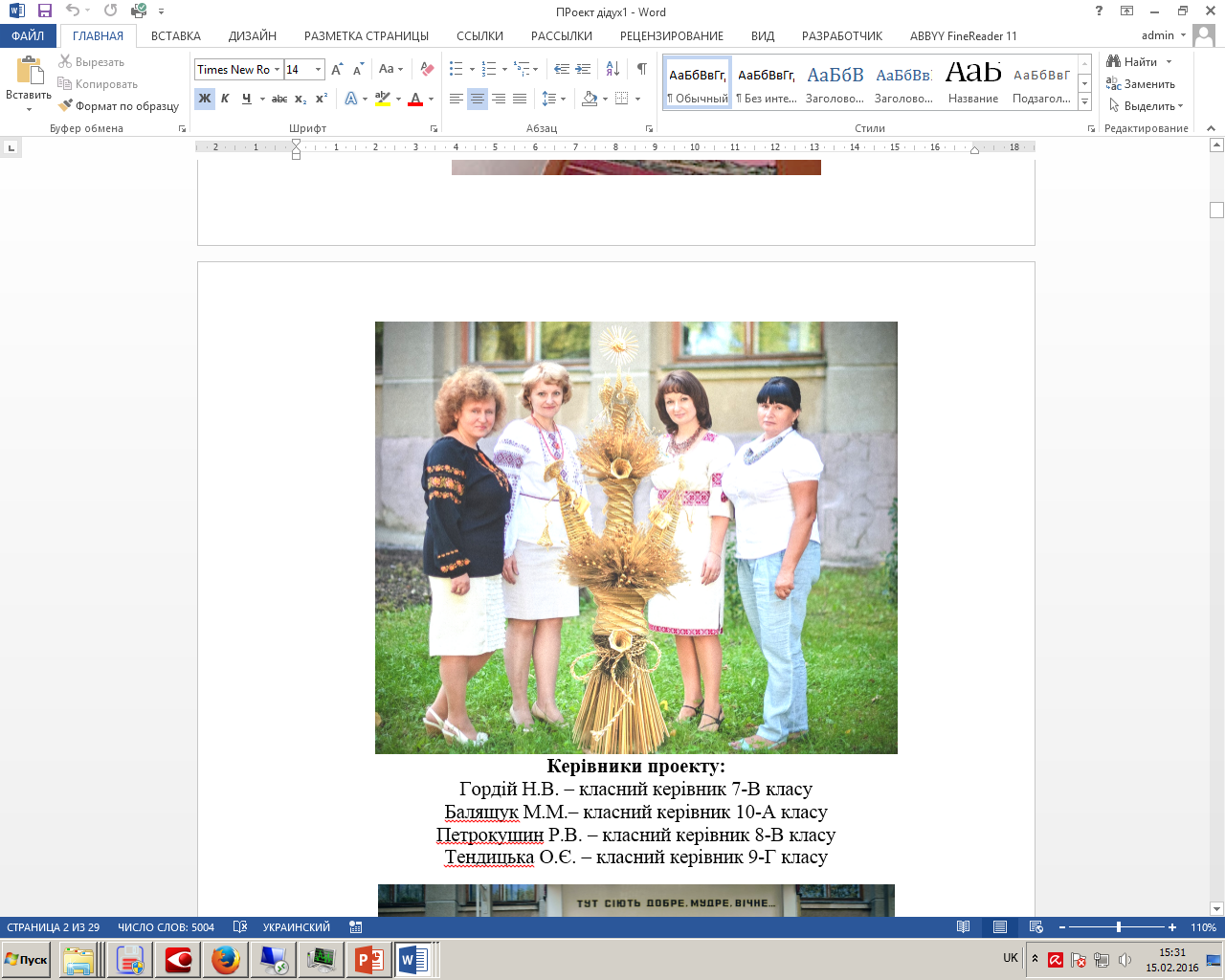 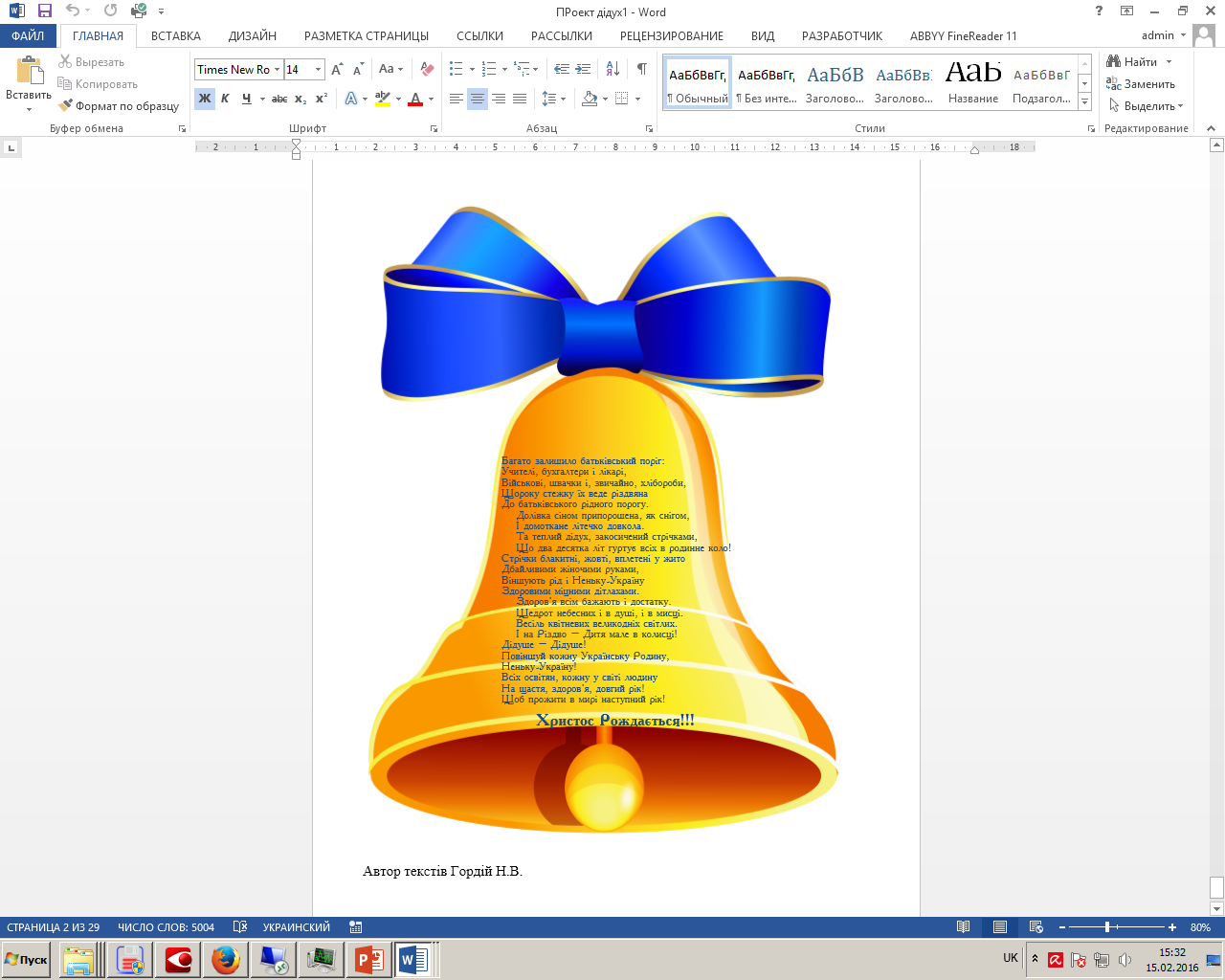 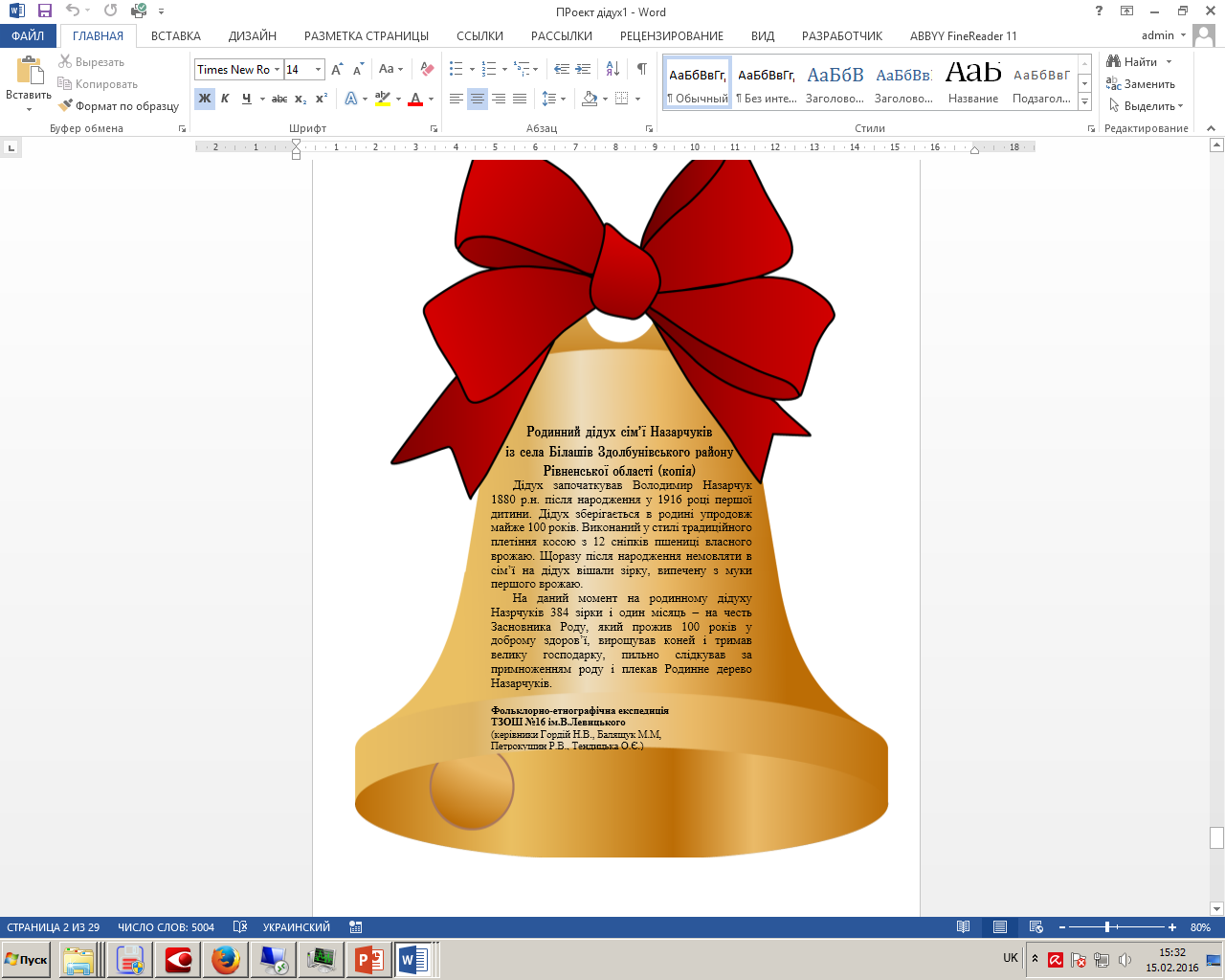 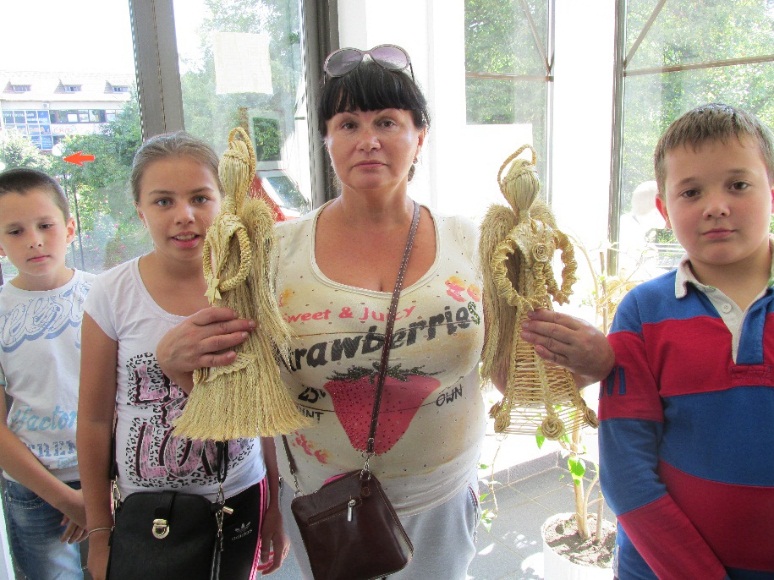 Співпраця з Кривим Рогом
Школа №114, 3-разовий переможець Всеукраїнського конкурсу «Школа майбутнього»
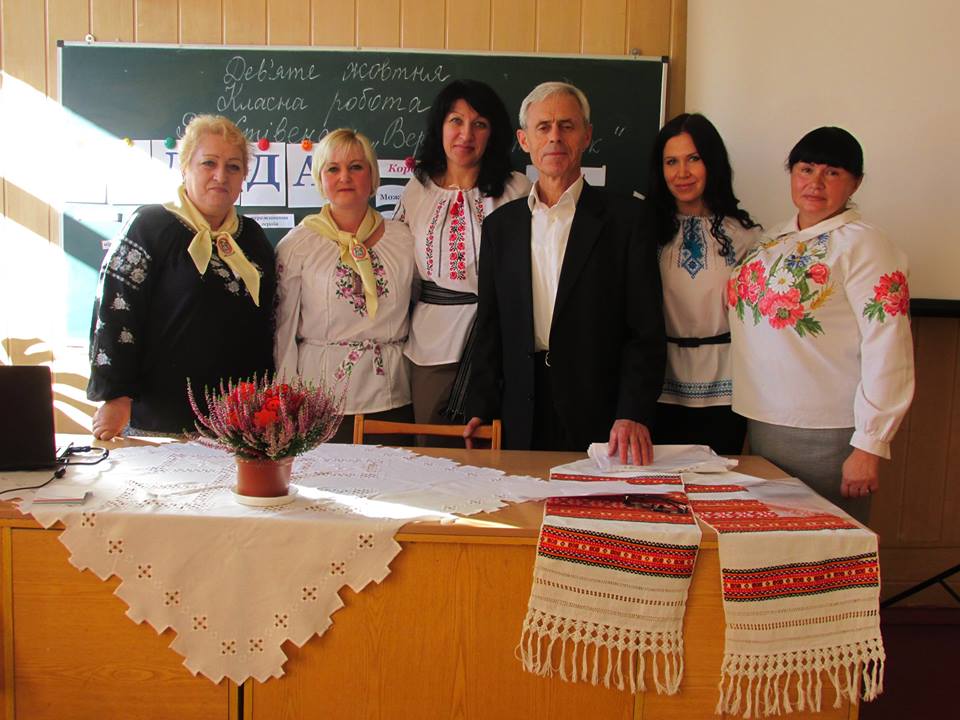 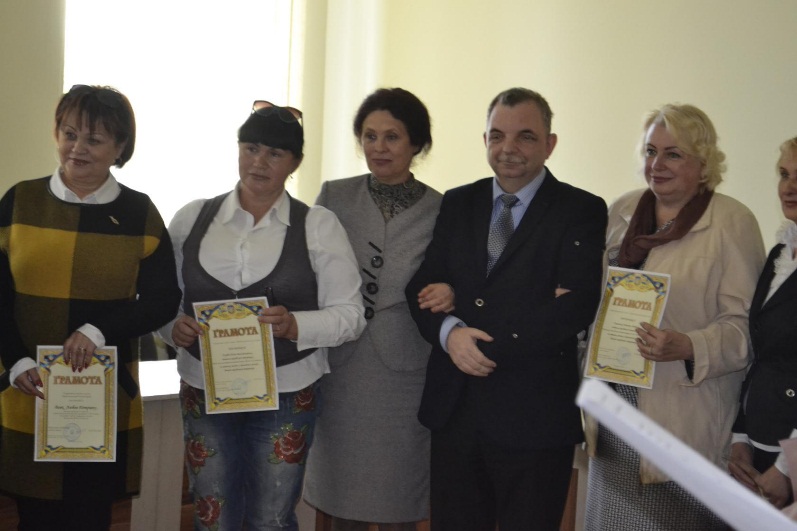 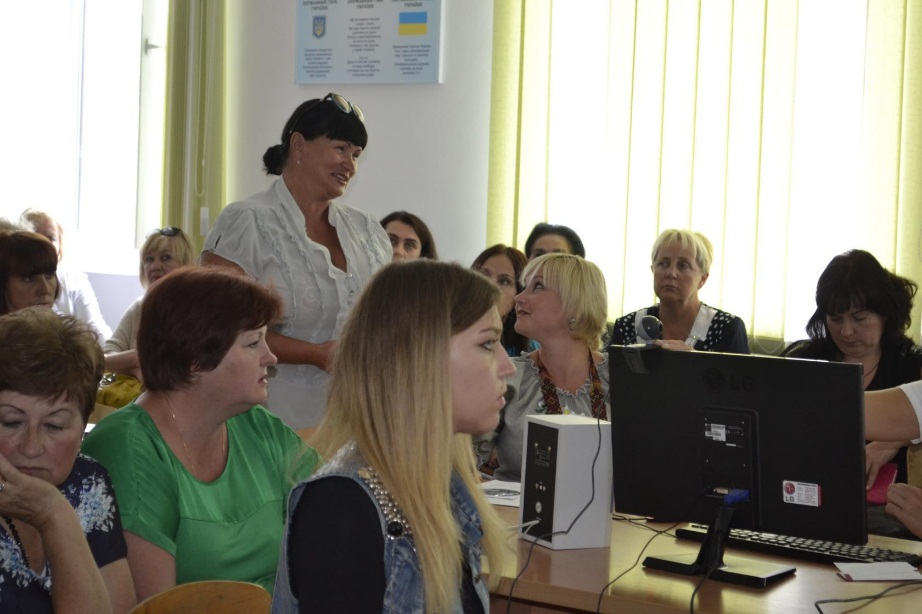 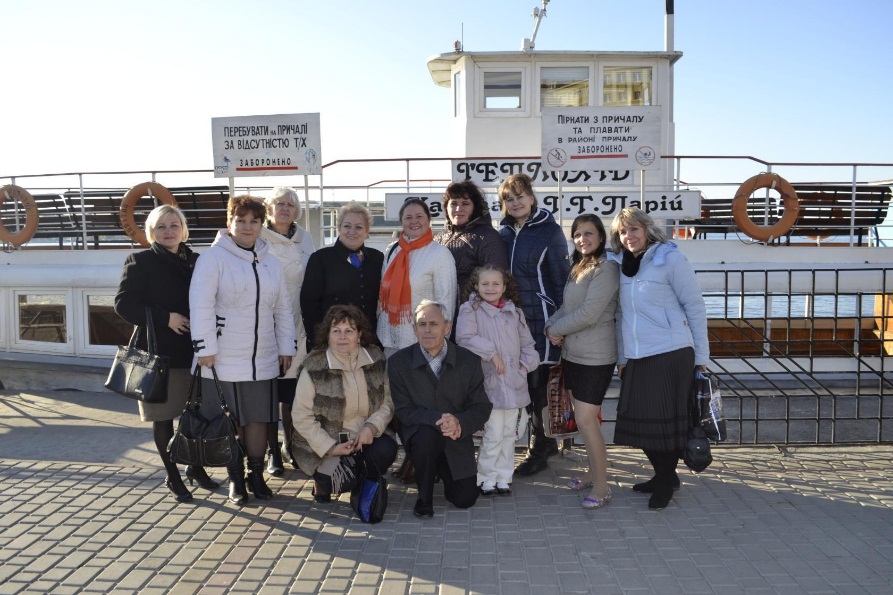 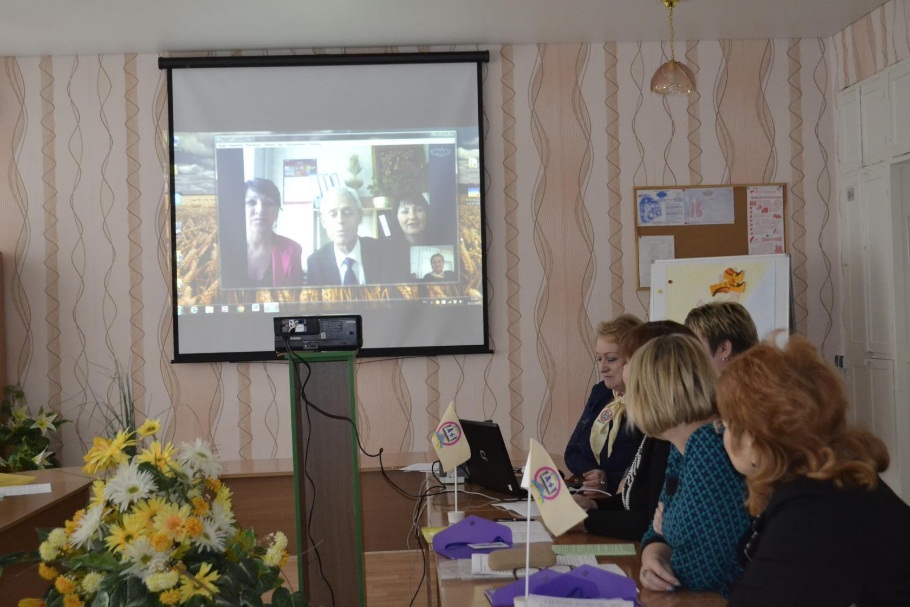 Моя гордість
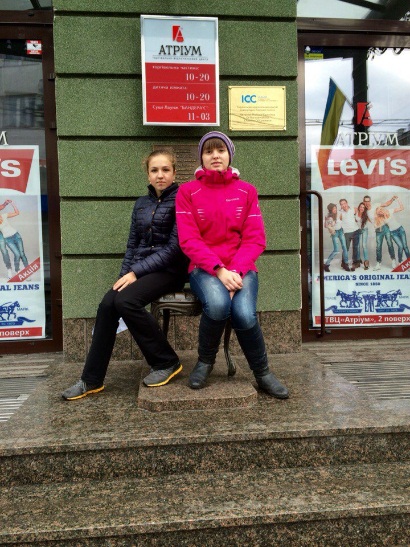 Фотоквести
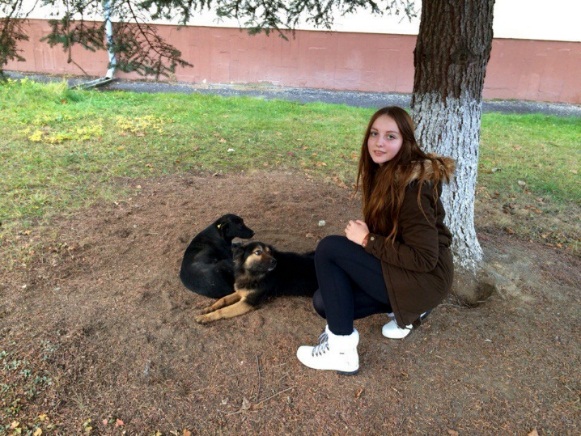 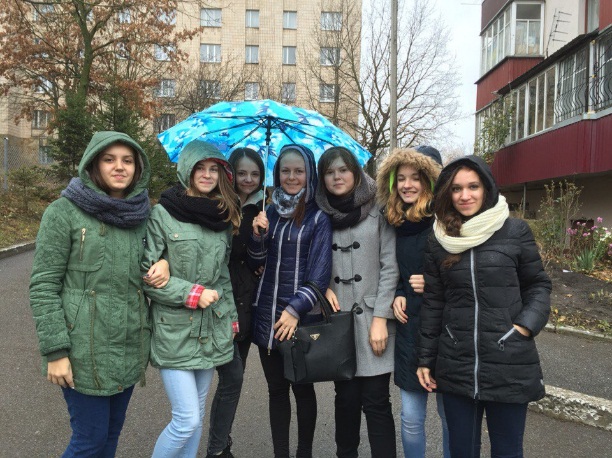 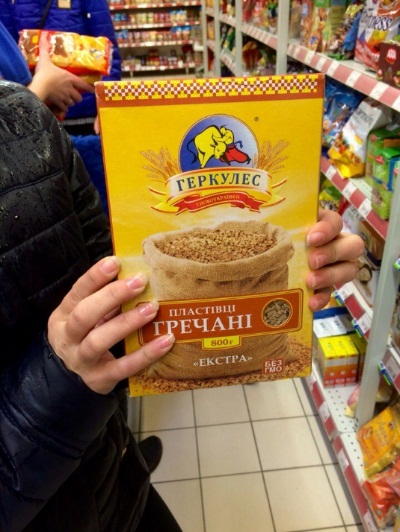 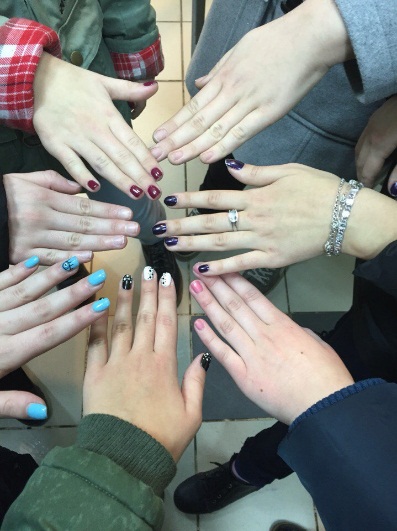 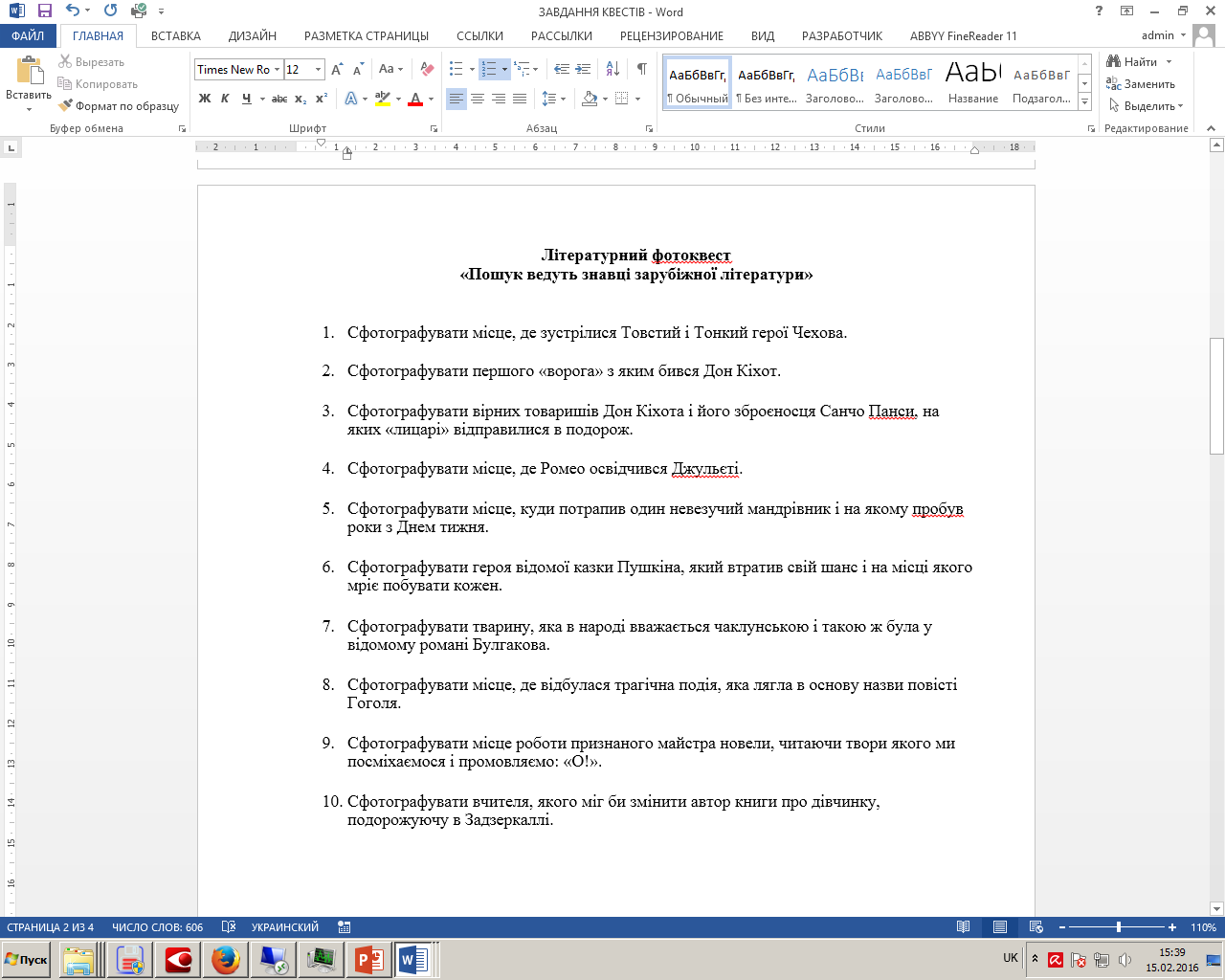 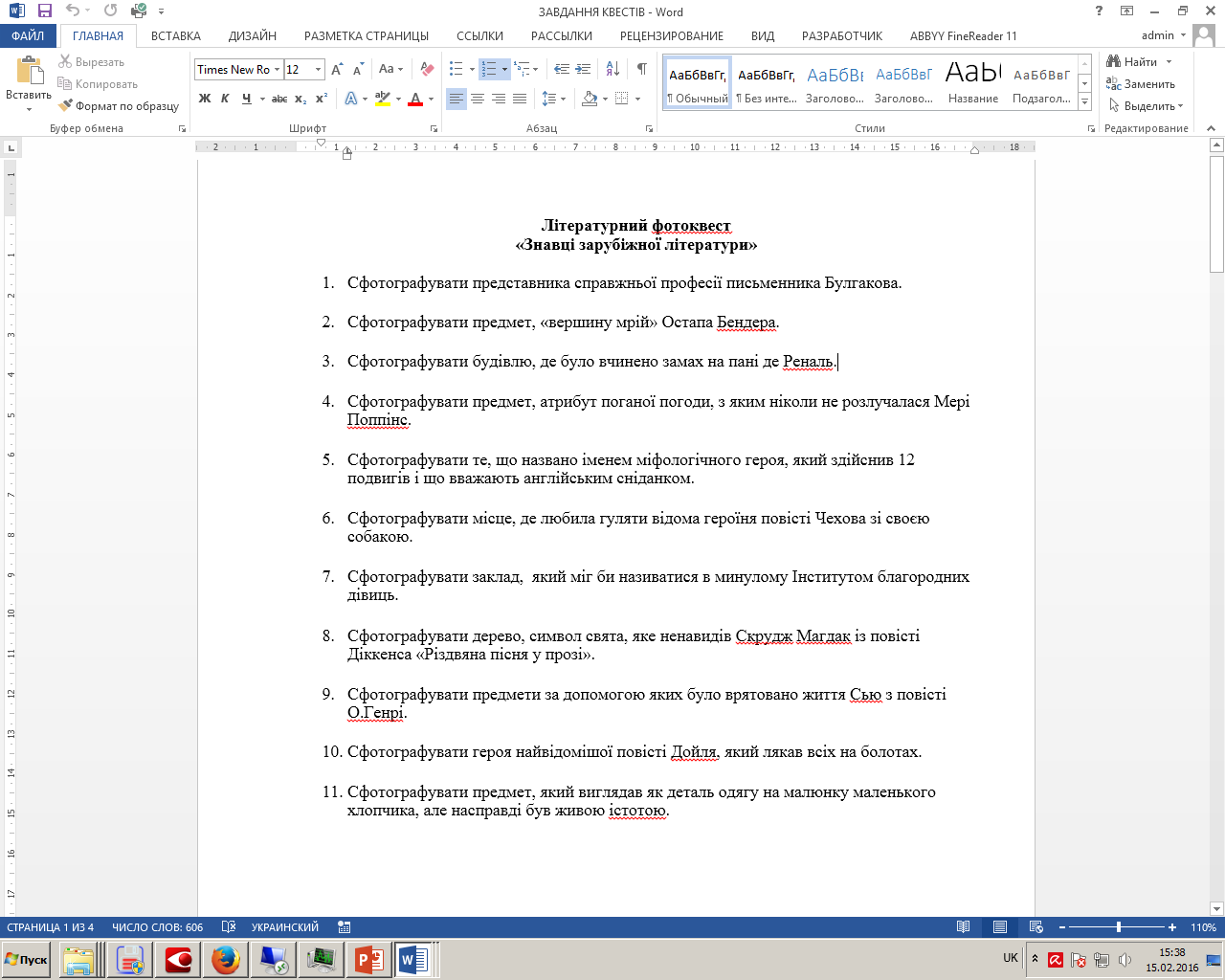 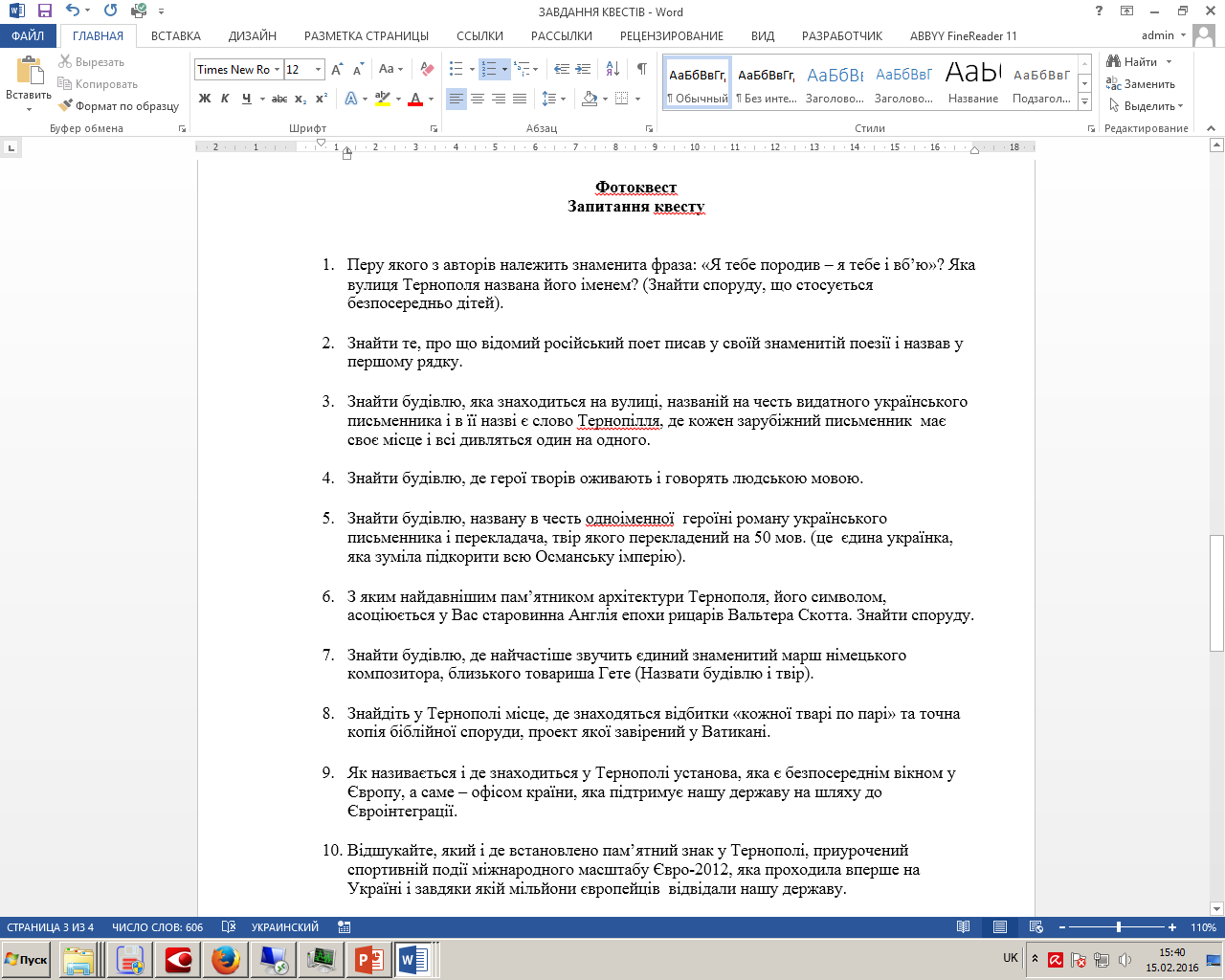 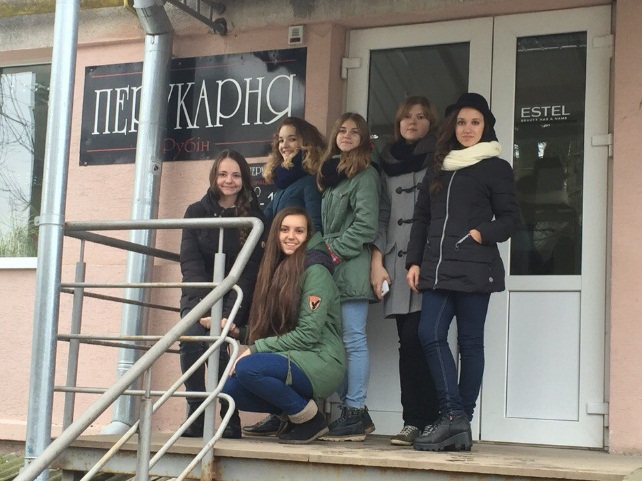 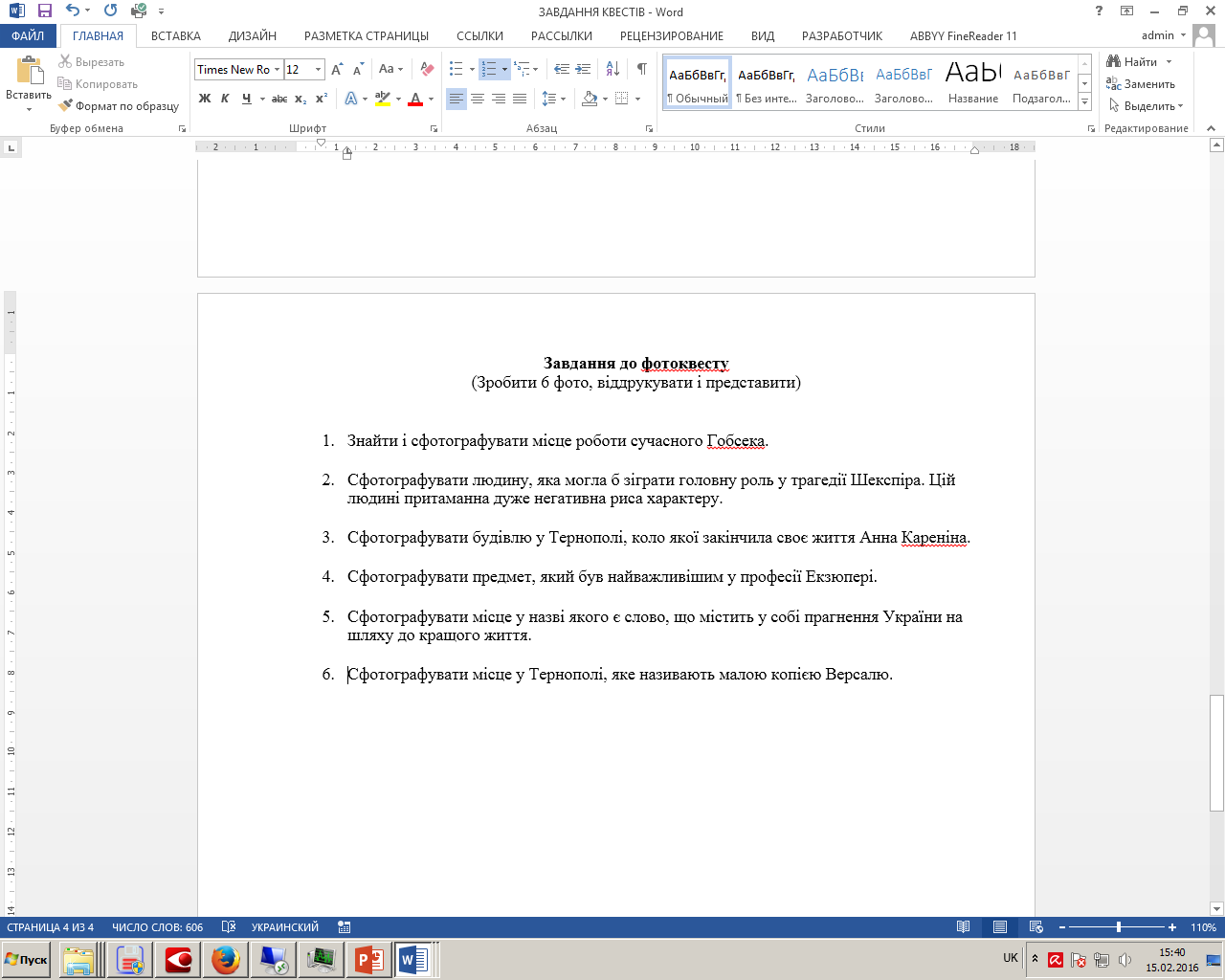 Мої нагороди
Найбільша нагорода: мене люблять діти, а я люблю своїх учнів
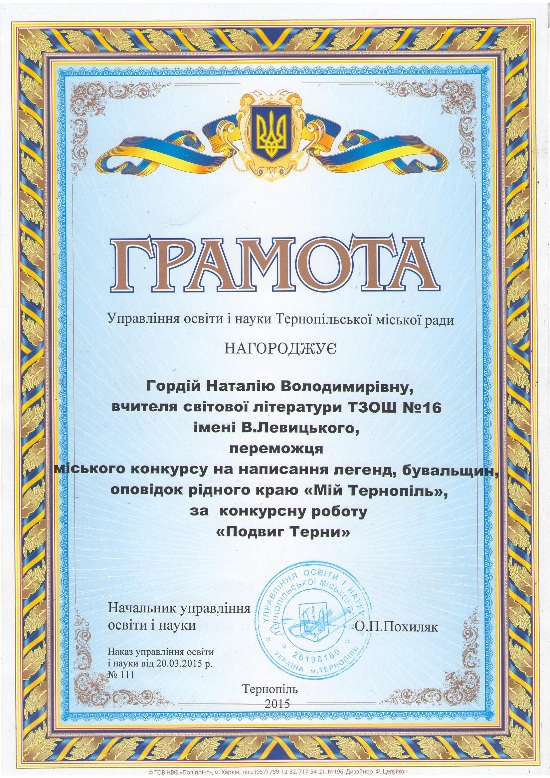 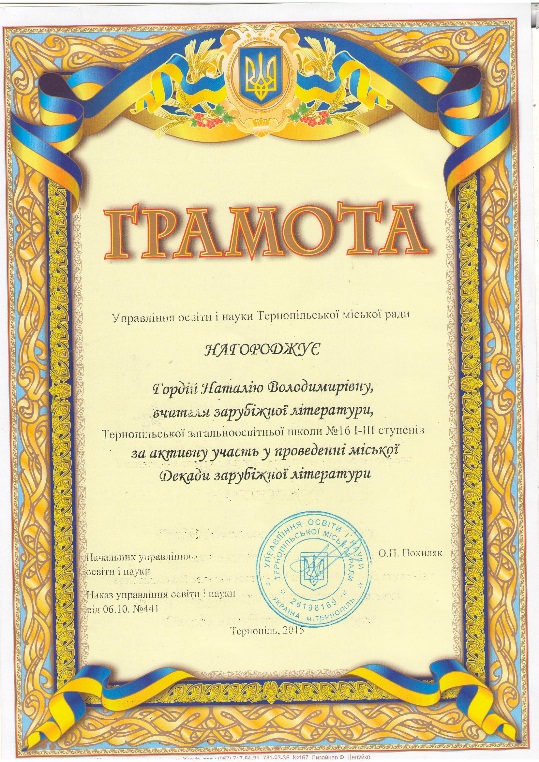 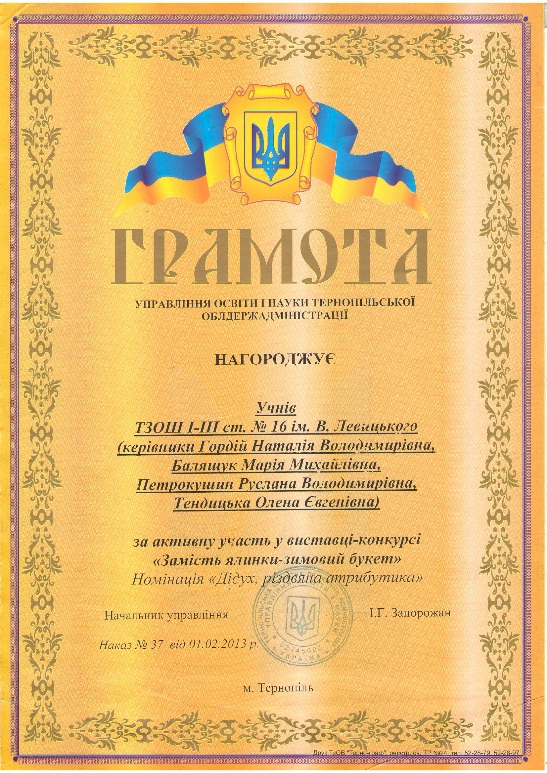 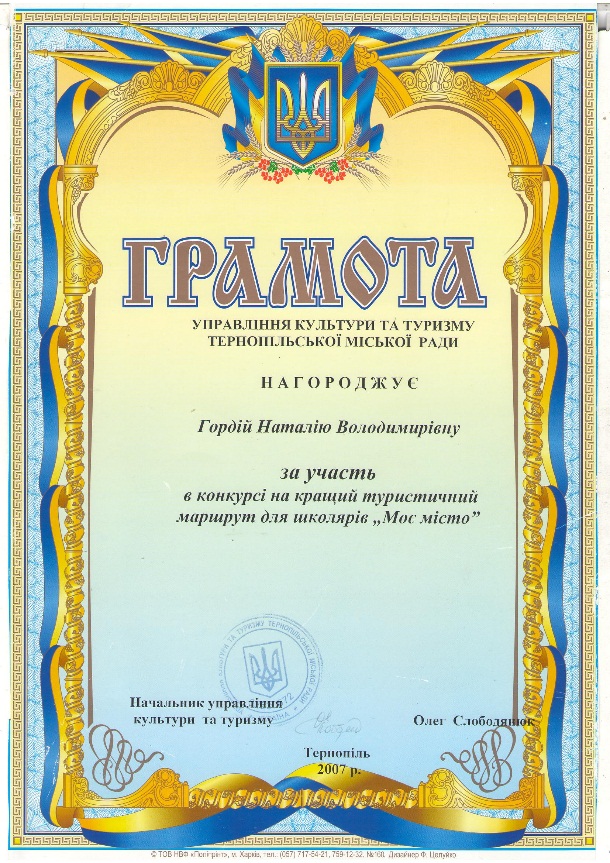 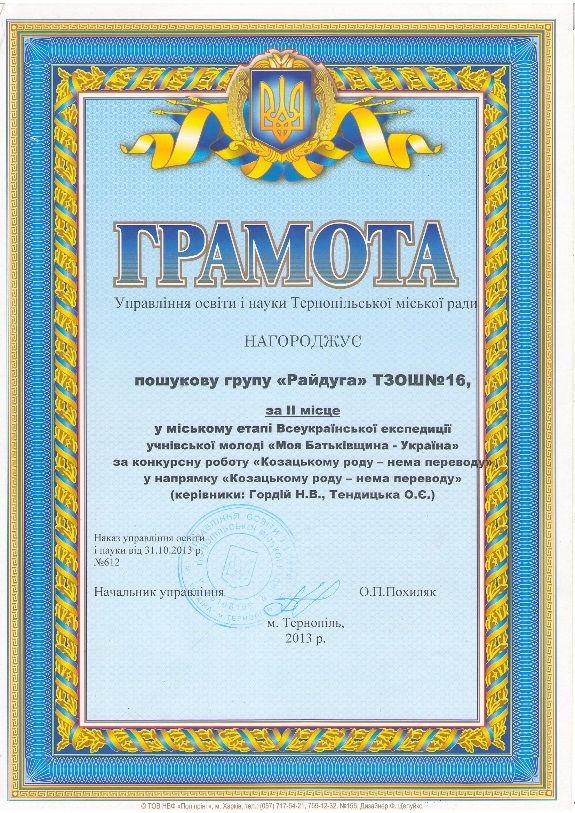 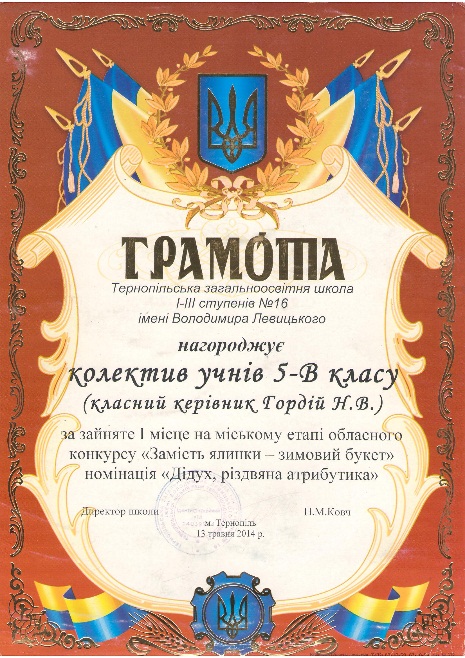 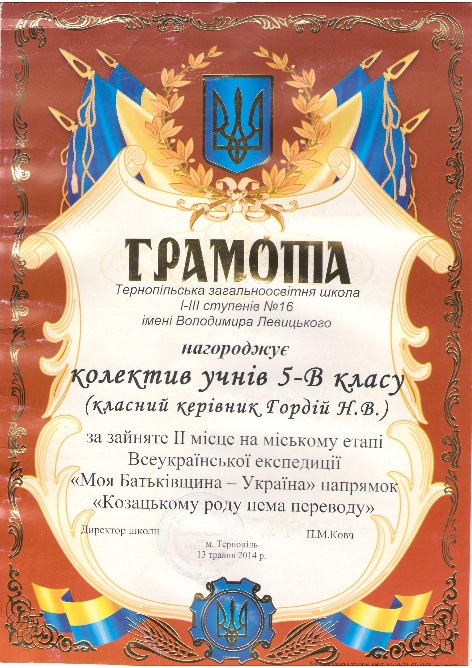 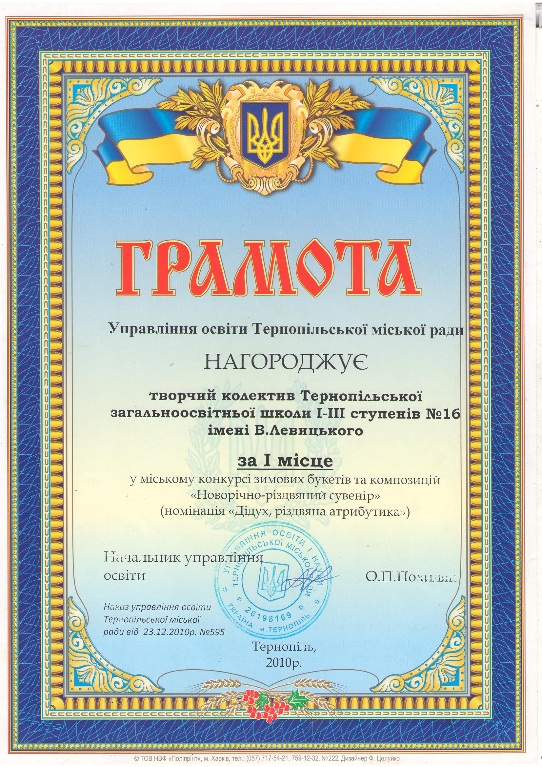